Gap-filling and Fault-detection 
for the 
life under your feet dataset
Locations
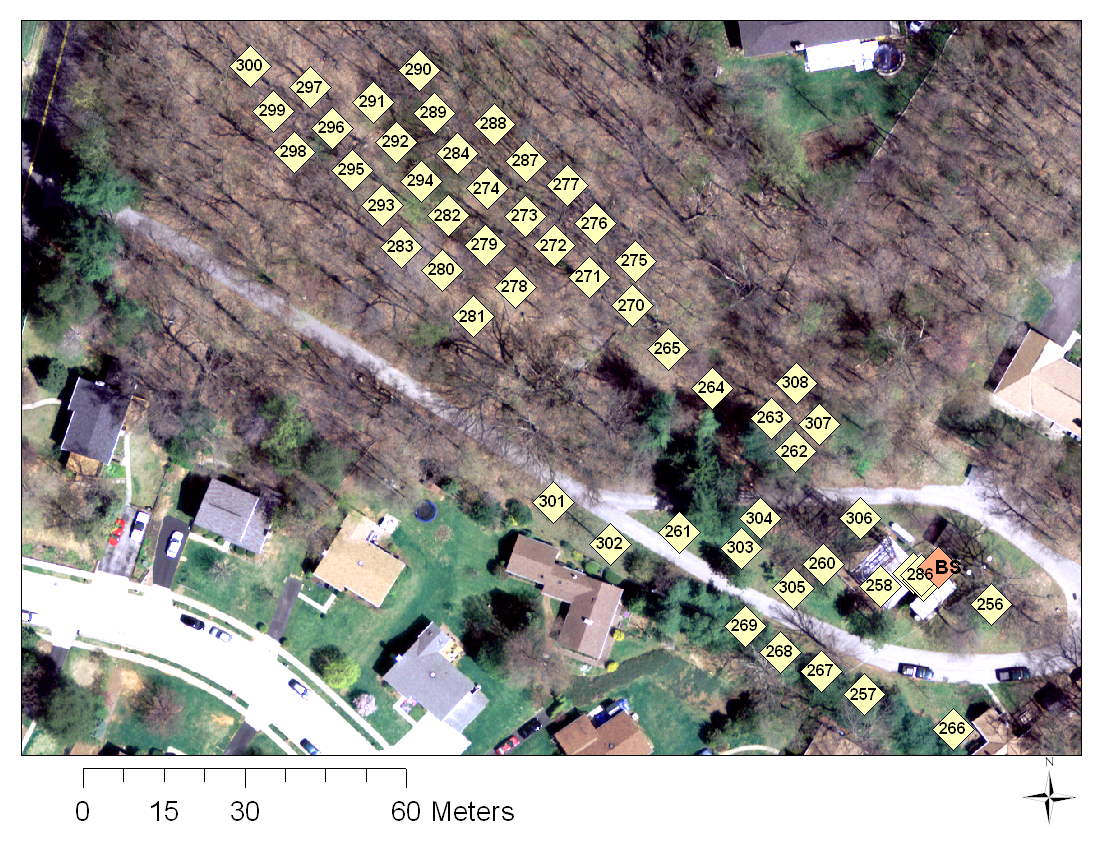 Soil Temperature Dataset
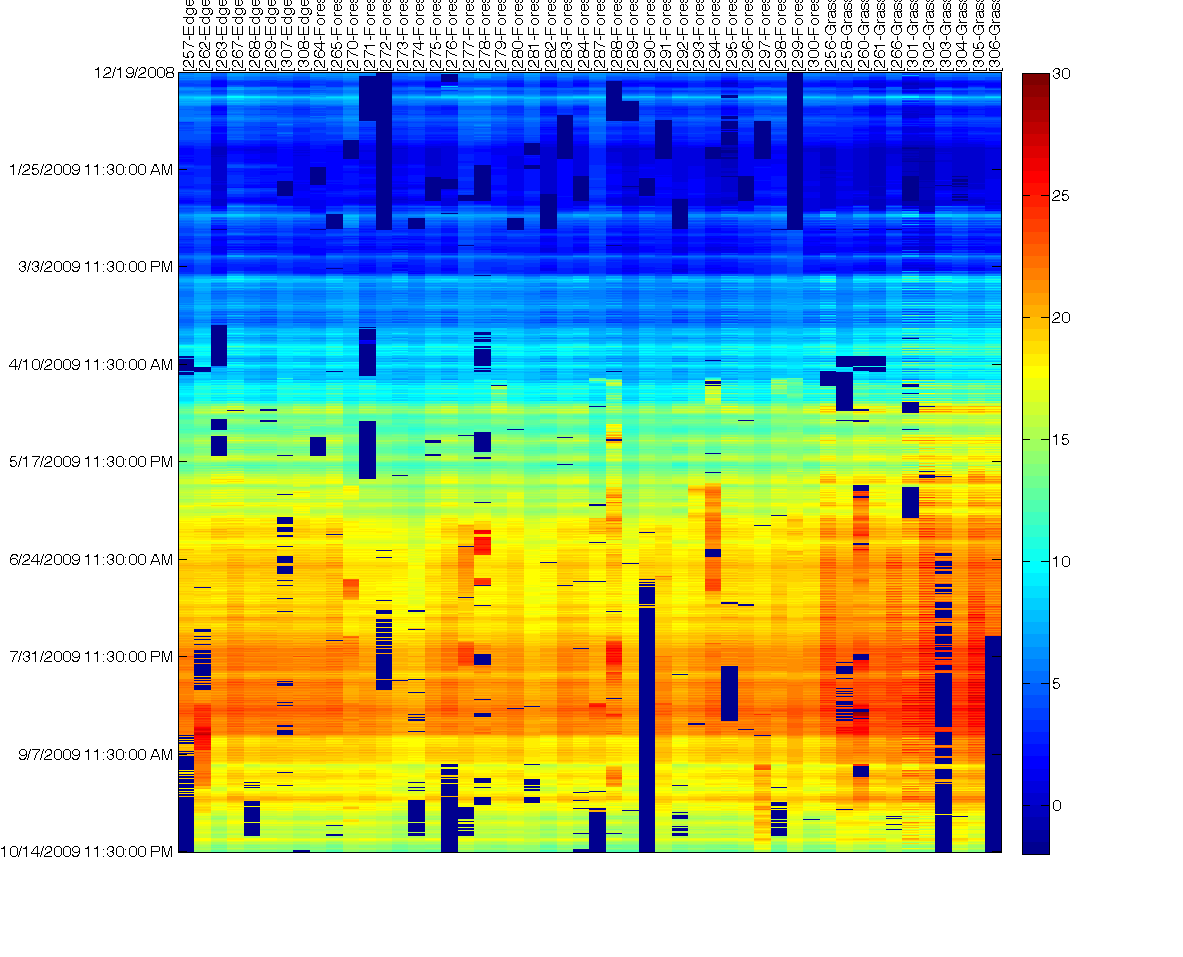 Observations
Data is 
Correlated in time and space
Evolving over time (seasons)
Gappy (Due to failures)
Faulty (Noise, Jumps in values)
Examples of Faults
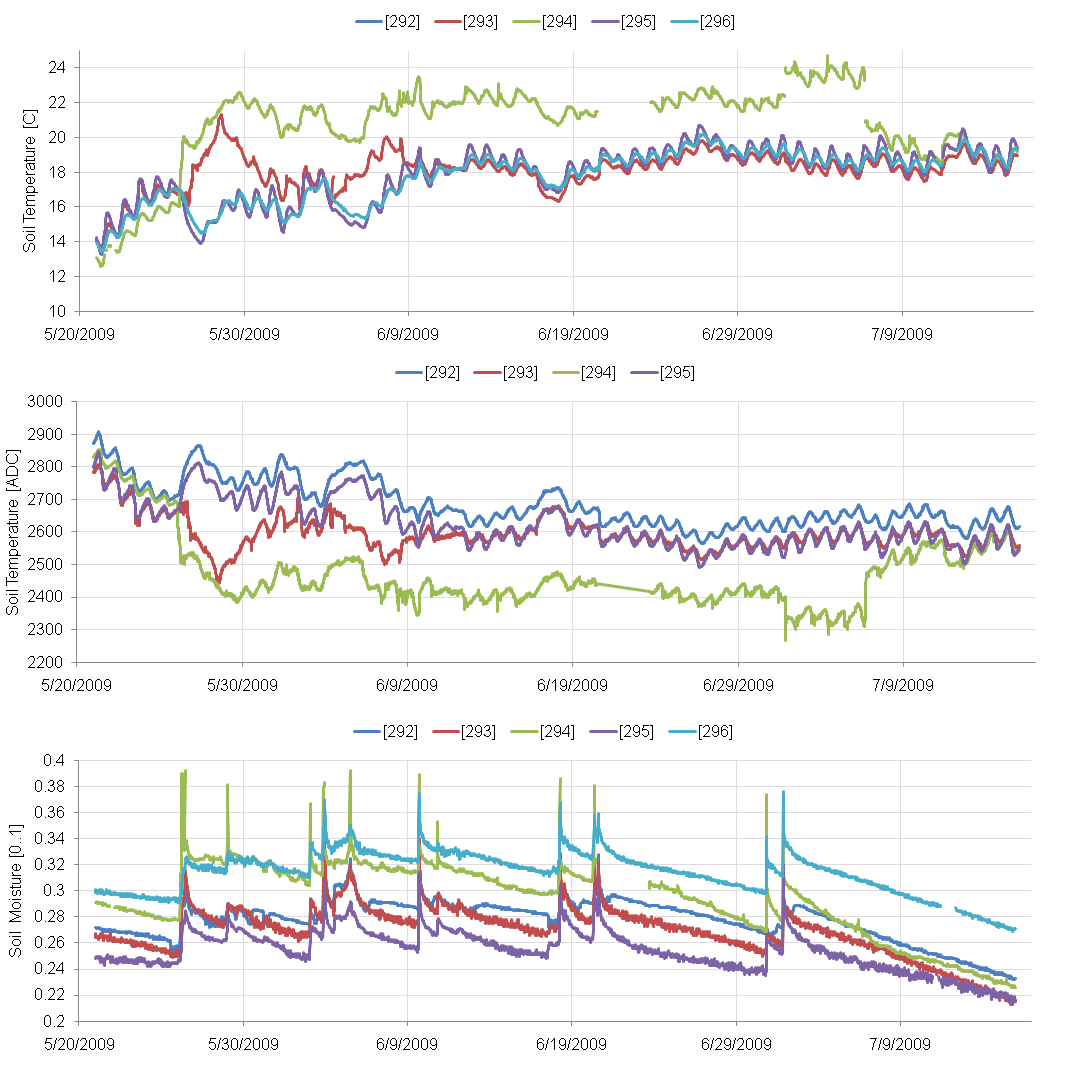 Motivation
Environmental Scientists want gap-filled and fault-free data

8% of the data is missing

Of the available data, 10% is faulty

Scientific libraries such as covariance, SVD etc do not handle gaps and faults well
Basic Observations
Hardware failures causes entire “days” of data to be missing
Temporal correlation for integrity is less effective

If we look in the spatial domain,
For a given time, at least > 50% of the sensors are active
Use the spatial basis instead.
Initialize spatial basis using the period marked “good period” in previous slide
Basic Methods
Principal Component Analysis (PCA)
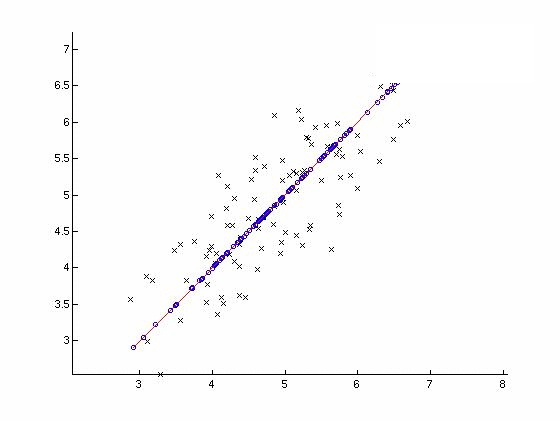 X : Points original space
O : Projection on PC1
Variable #2
First Principal Component
Variable #1
PCA :
Finds axes of
     maximum
	 variance

Reduces original 
	dimensionality
     (In e.g. from 
     2 variables => 
     1 variable)
The Johns Hopkins University
Gap Filling (Connolly & Szalay)+
Original signal representation as a linear combination of orthogonal vectors
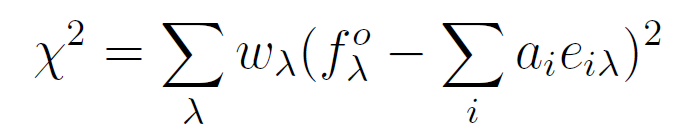 Optimization function
- Wλ  = 0 if data is absent
 Find coefficients, ai’s, that minimize function.
+  Connolly et al., A Robust Classification of Galaxy Spectra: Dealing with Noisy and Incomplete Data, http://arxiv.org/PS_cache/astro-ph/pdf/9901/9901300v1.pdf
Initialization
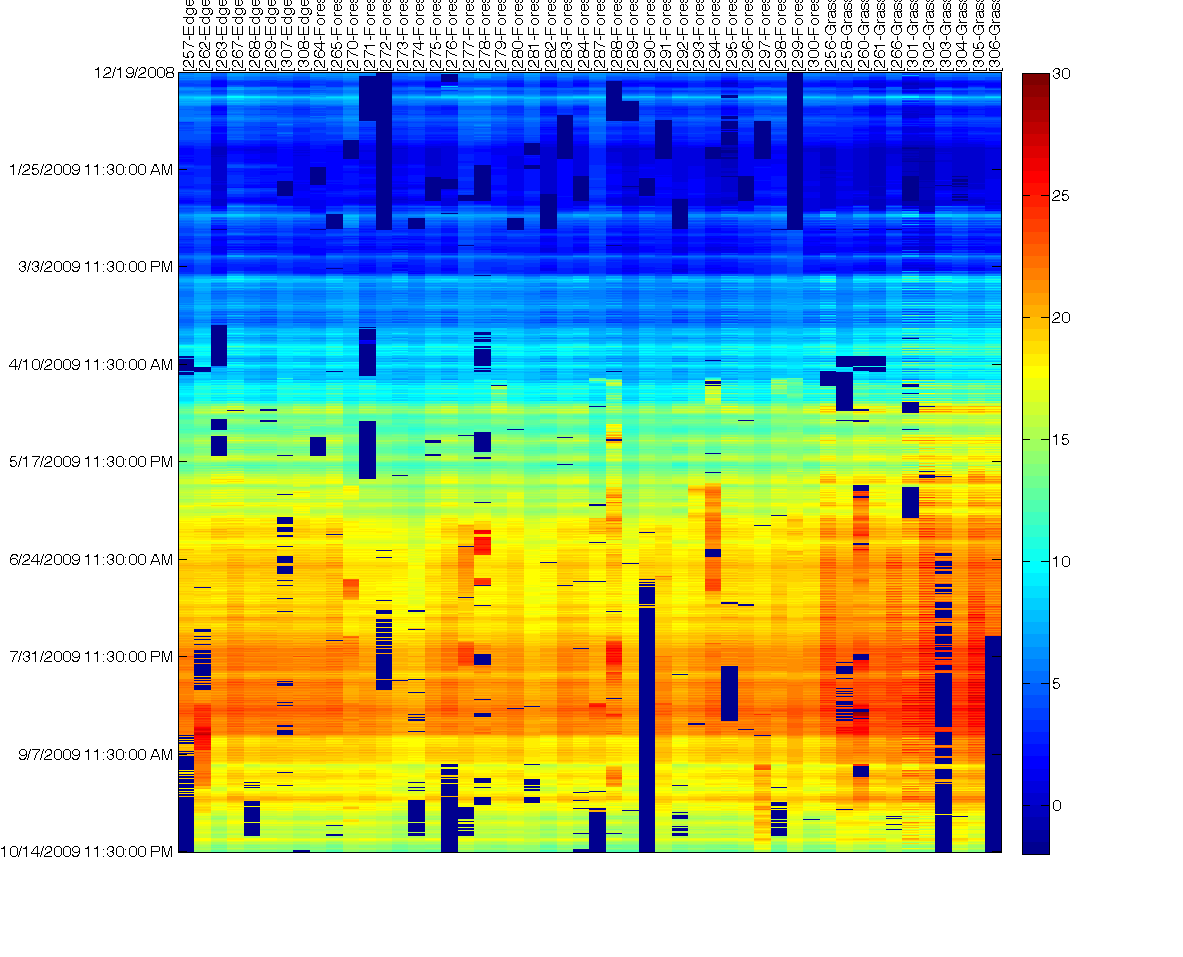 Good 
Period
Naïve Gap-Filling
Observations & Incremental Robust PCA *
Faulty Data
Undesirable
Pollutes the PCA model
Impacts the quality of gap-filling

Basis is time-dependent
Correlations are changing over time

Simultaneous fault-detection & gap-filling
Initialize basis using reliable data
Using basis at time t, 
Detect and remove faulty readings
Weight new vectors depending on residuals
Use weights to update bases
Gap fill using the current basis
Update thresholds for declaring faults
Iterate over data to improve estimates
+  Budavári, T., Wild, V., Szalay, A. S., Dobos, L., Yip, C.-W. 2009 Monthly Notices of the Royal Astronomical Society, 394, 1496, http://adsabs.harvard.edu/abs/2009MNRAS.394.1496B
Iterative and Robust gap-filling
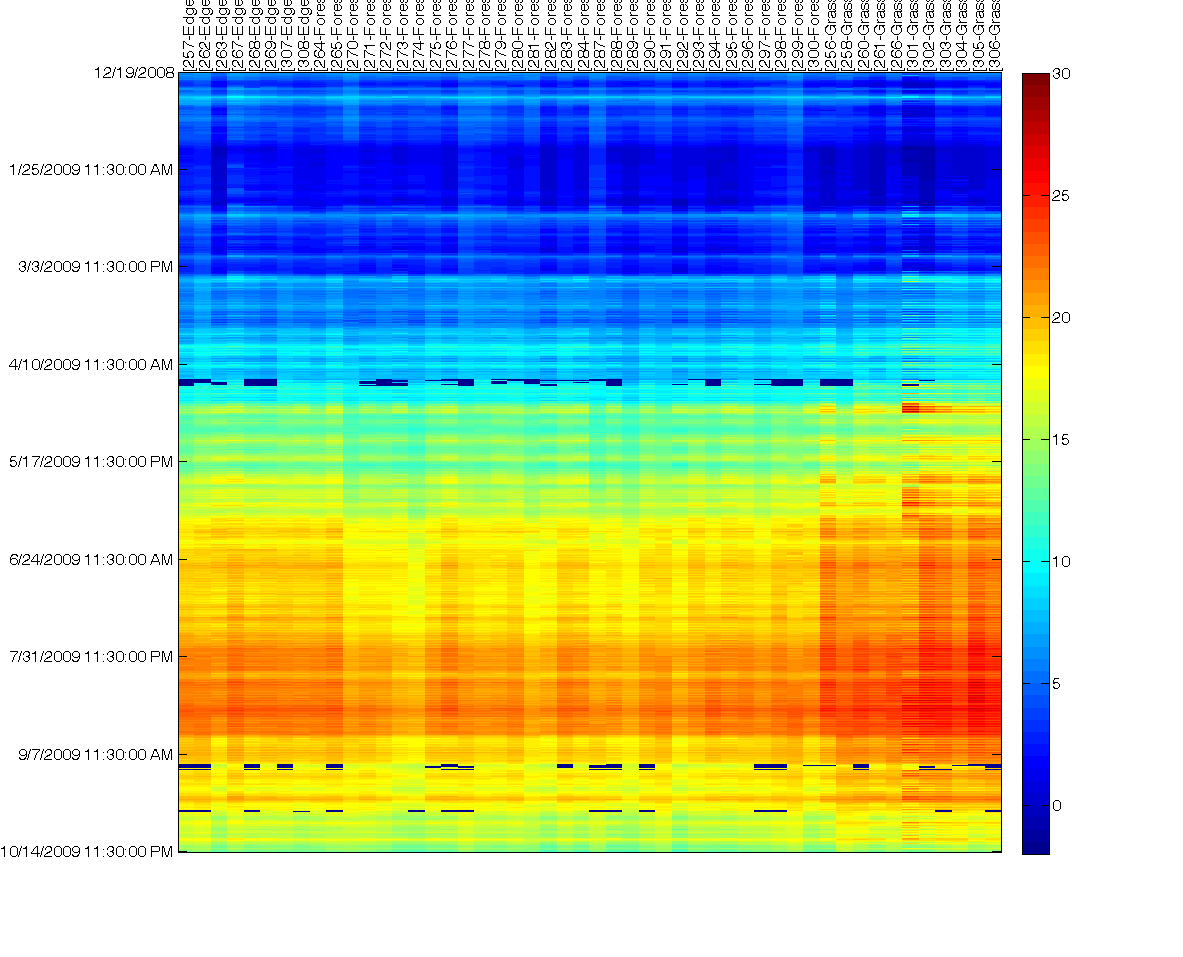 Example 1
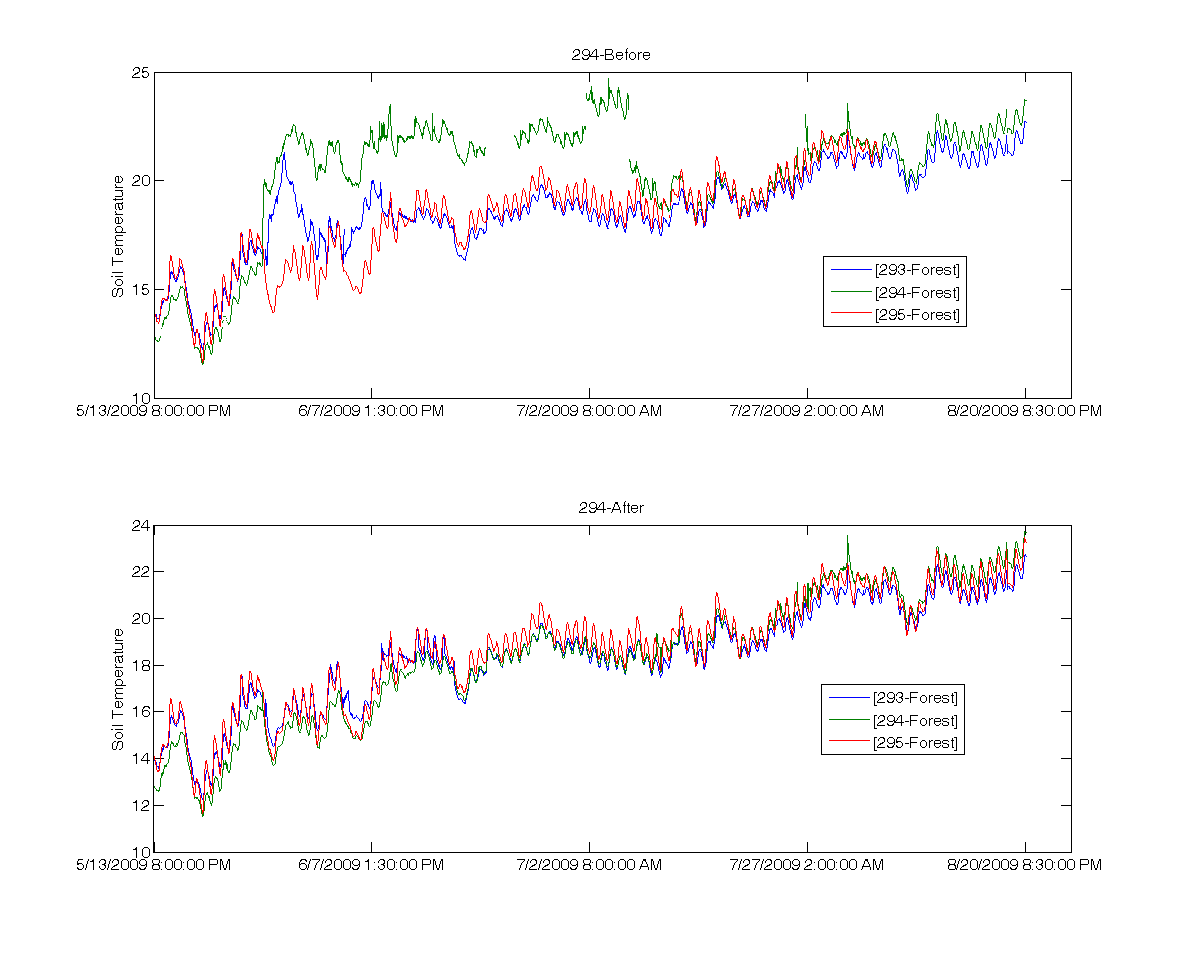 Example 2
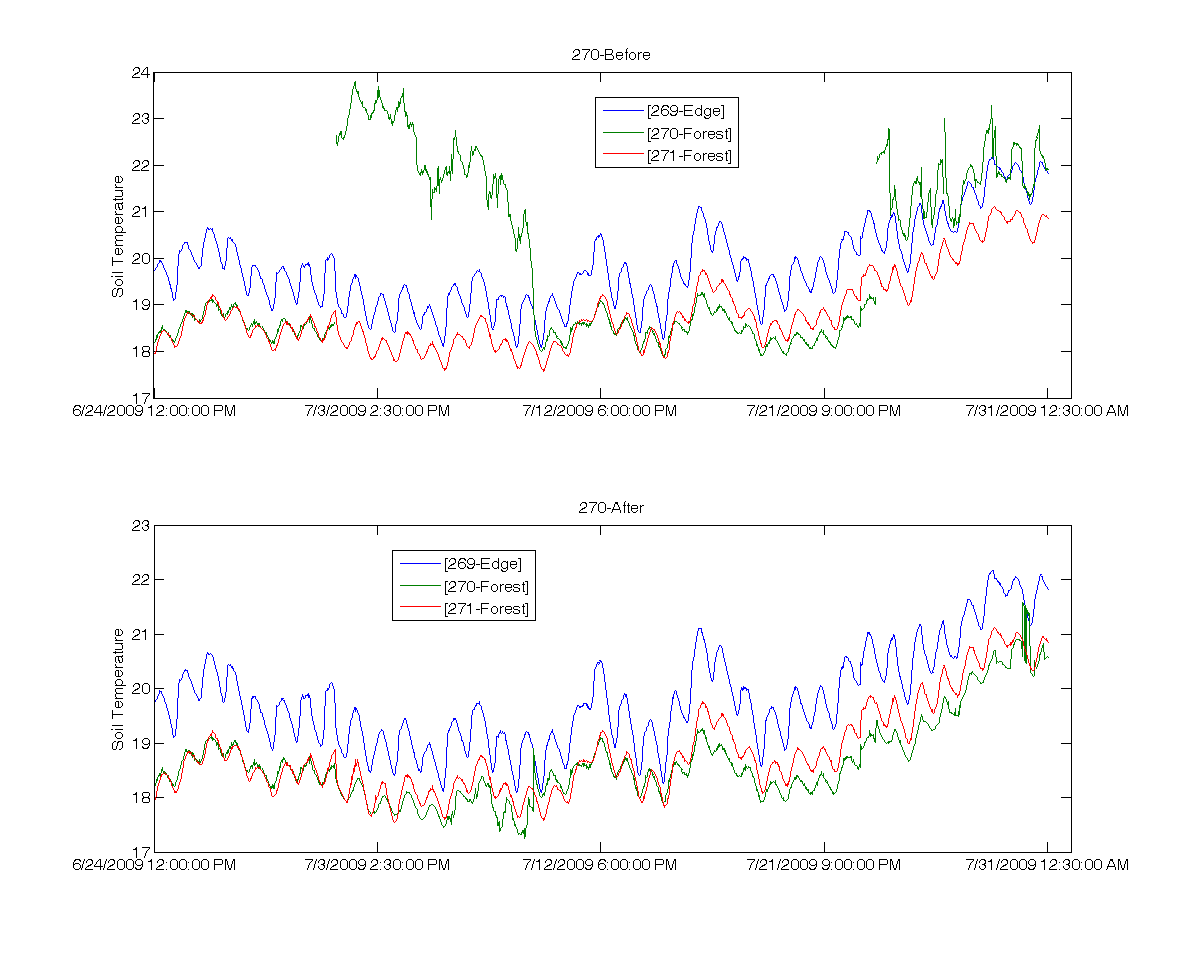 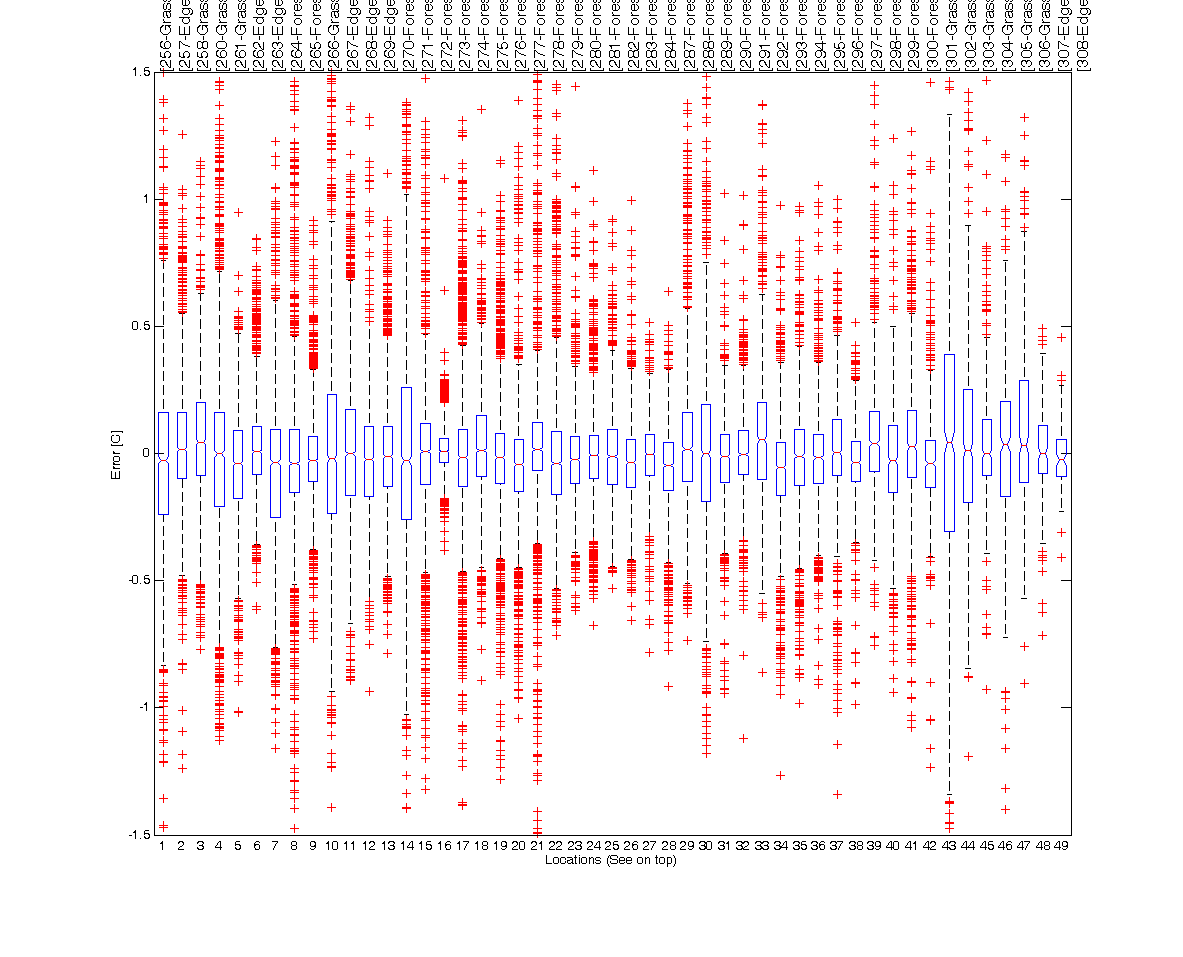 Error Distribution in Location
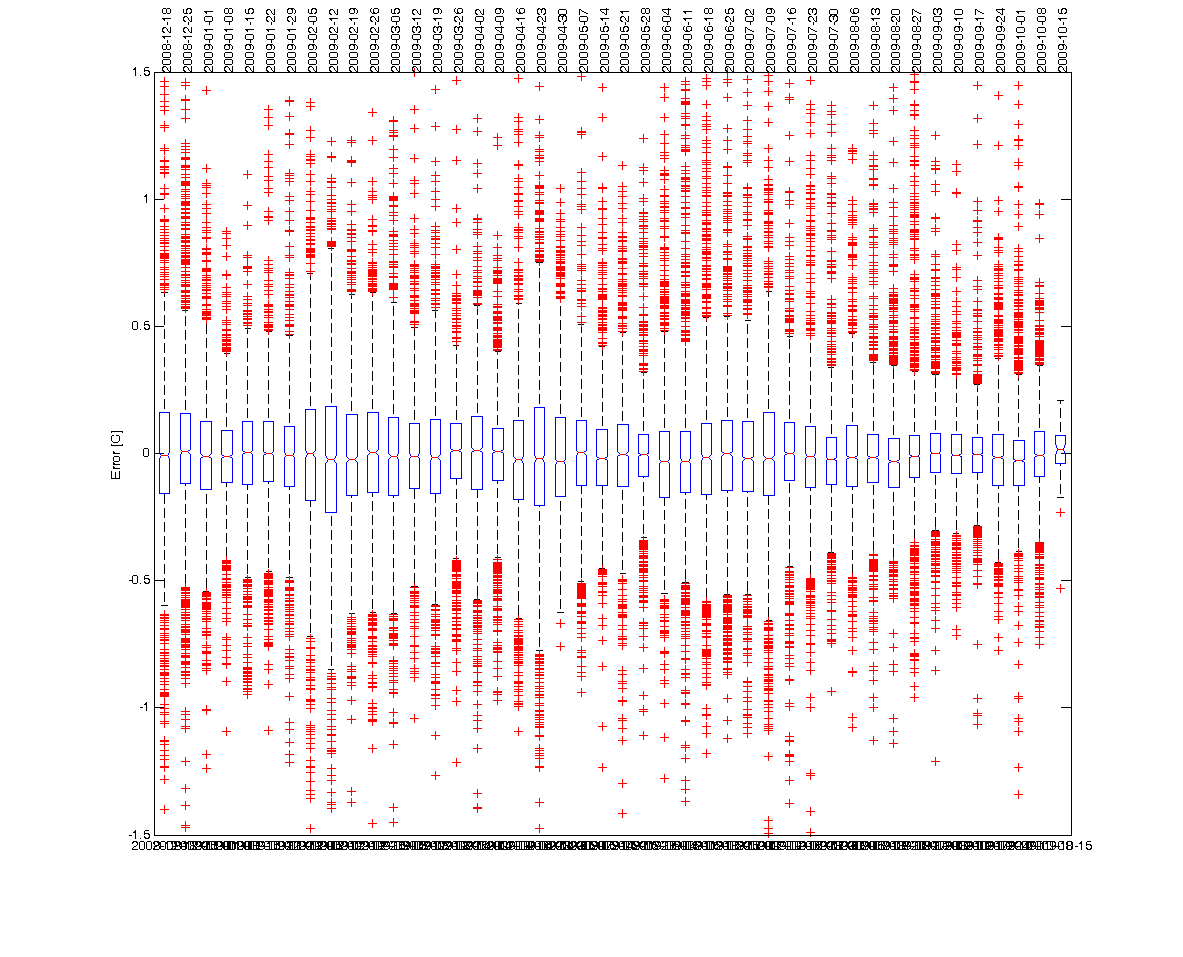 Error Distribution in Time
Impact of number of missing values
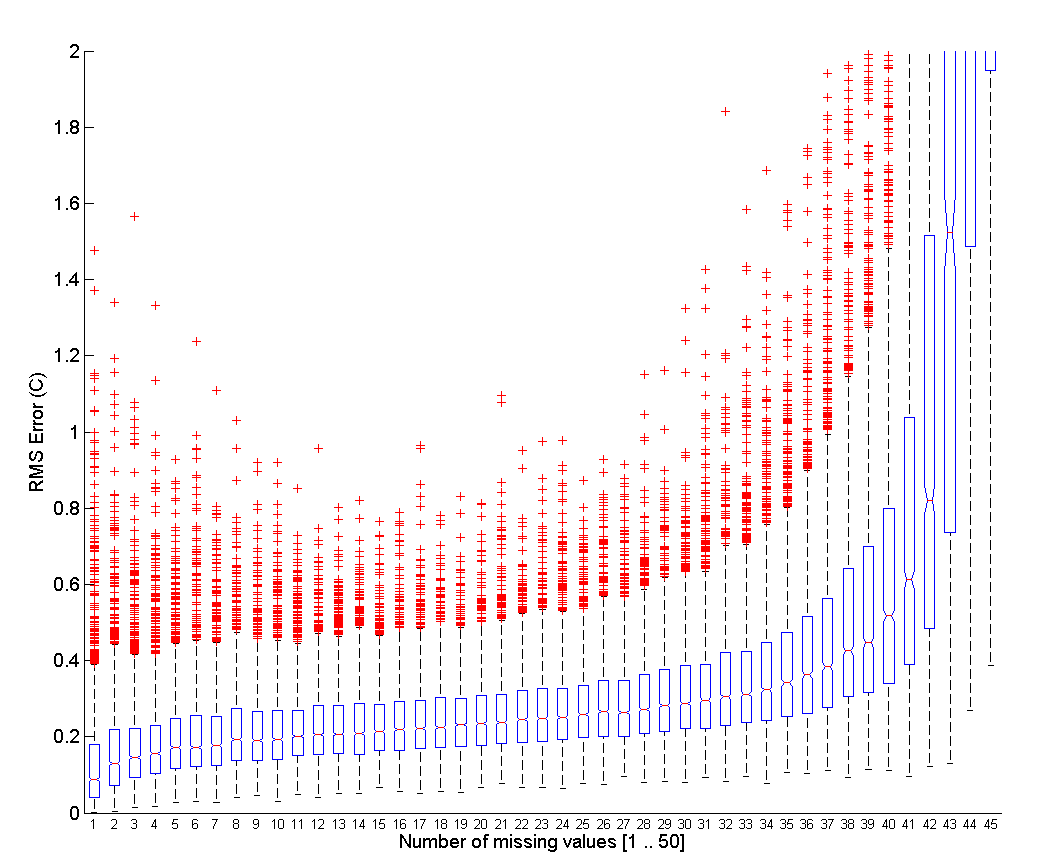 Even when > 50% of the values are missing
Reconstruction is fairly good
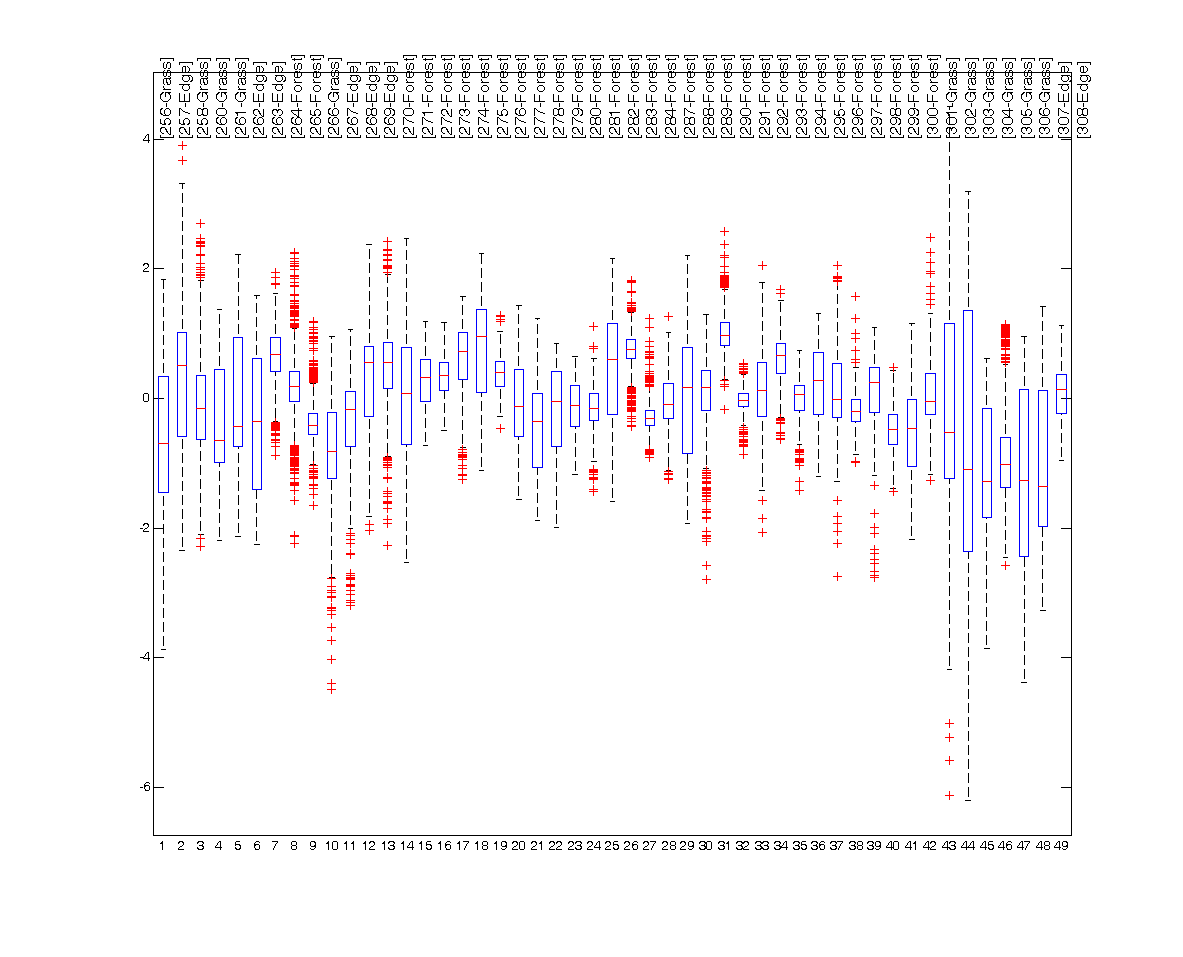 Error Distribution IDW (Location)
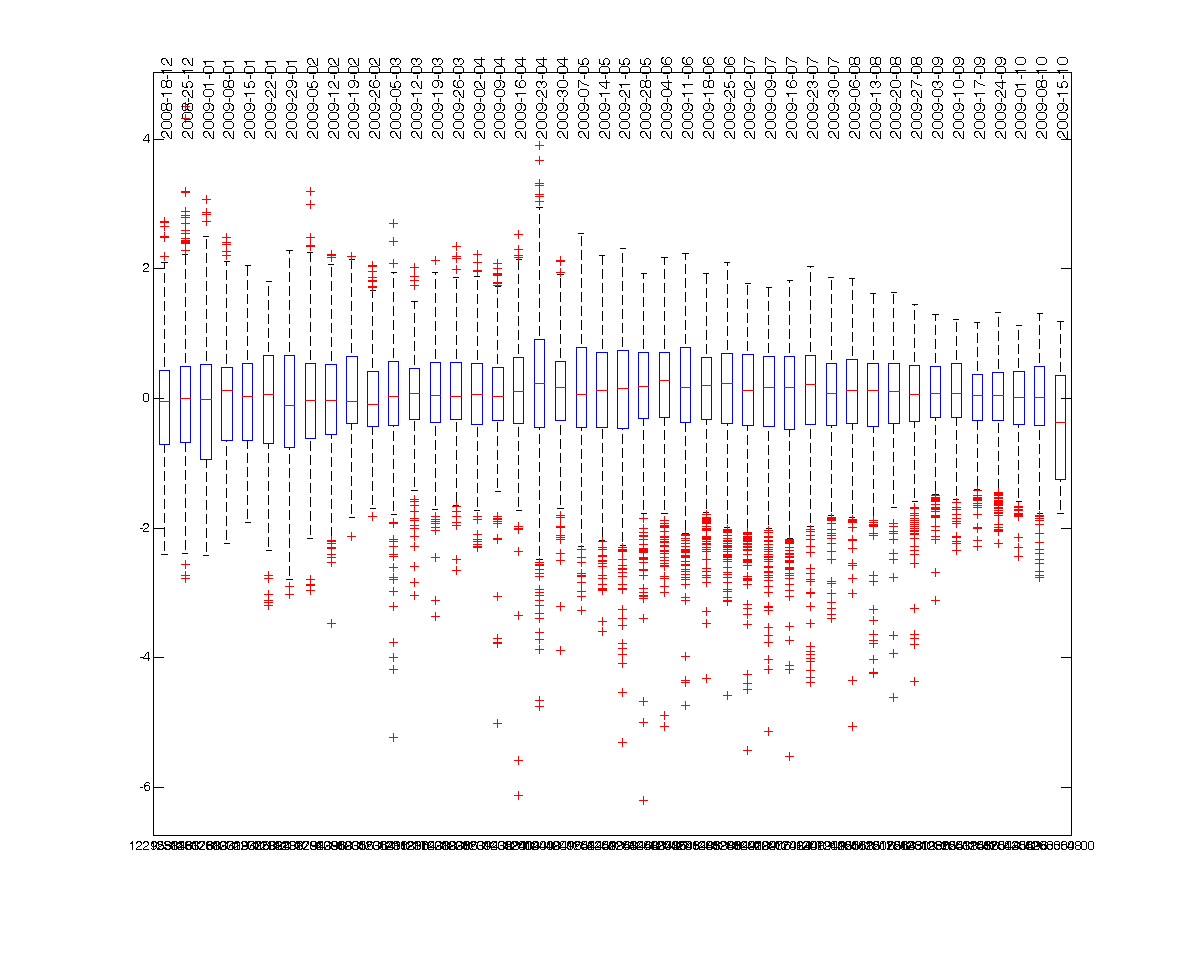 Error Distribution IDW (time)
Discussion
Reception of this work by sensor network community

Compare with other approaches
K-nn interpolation
Other model based methods such as BBQ

Reconstruction depends
Number of missing values
Estimation of basis (seasonal effects)
Use the tradeoff between reconstruction accuracy and power savings
original
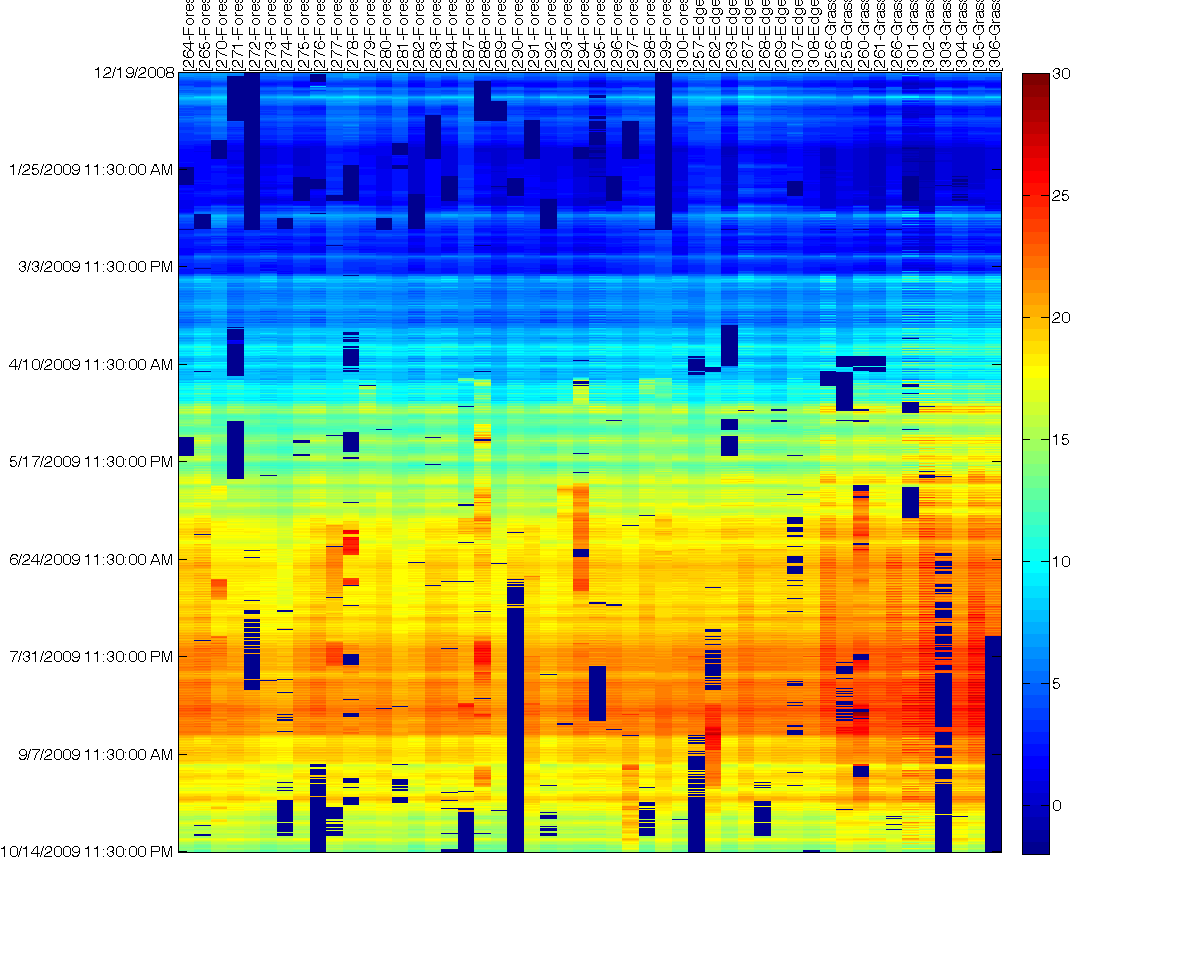 Iterative and Robust gap-filling
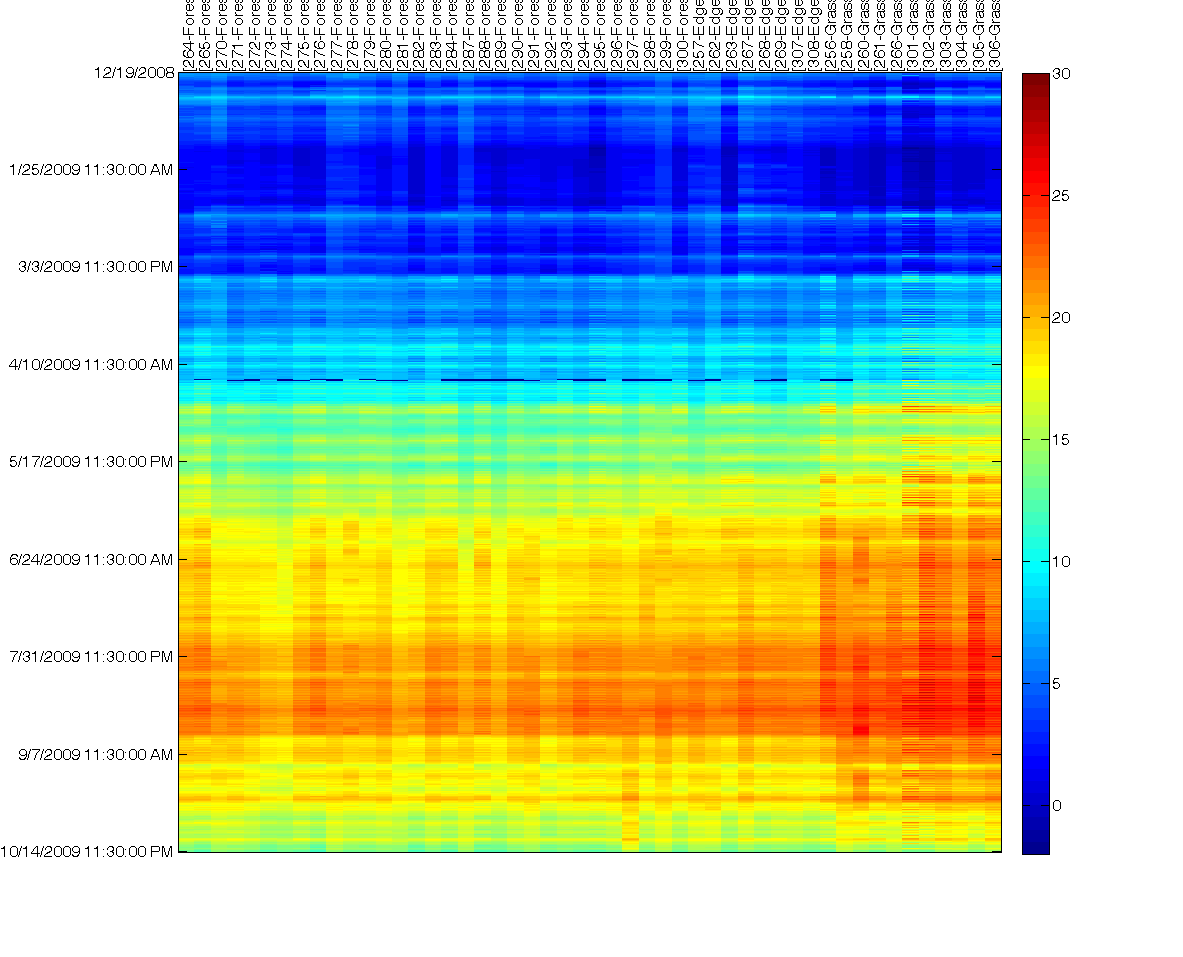 Smooth / Original
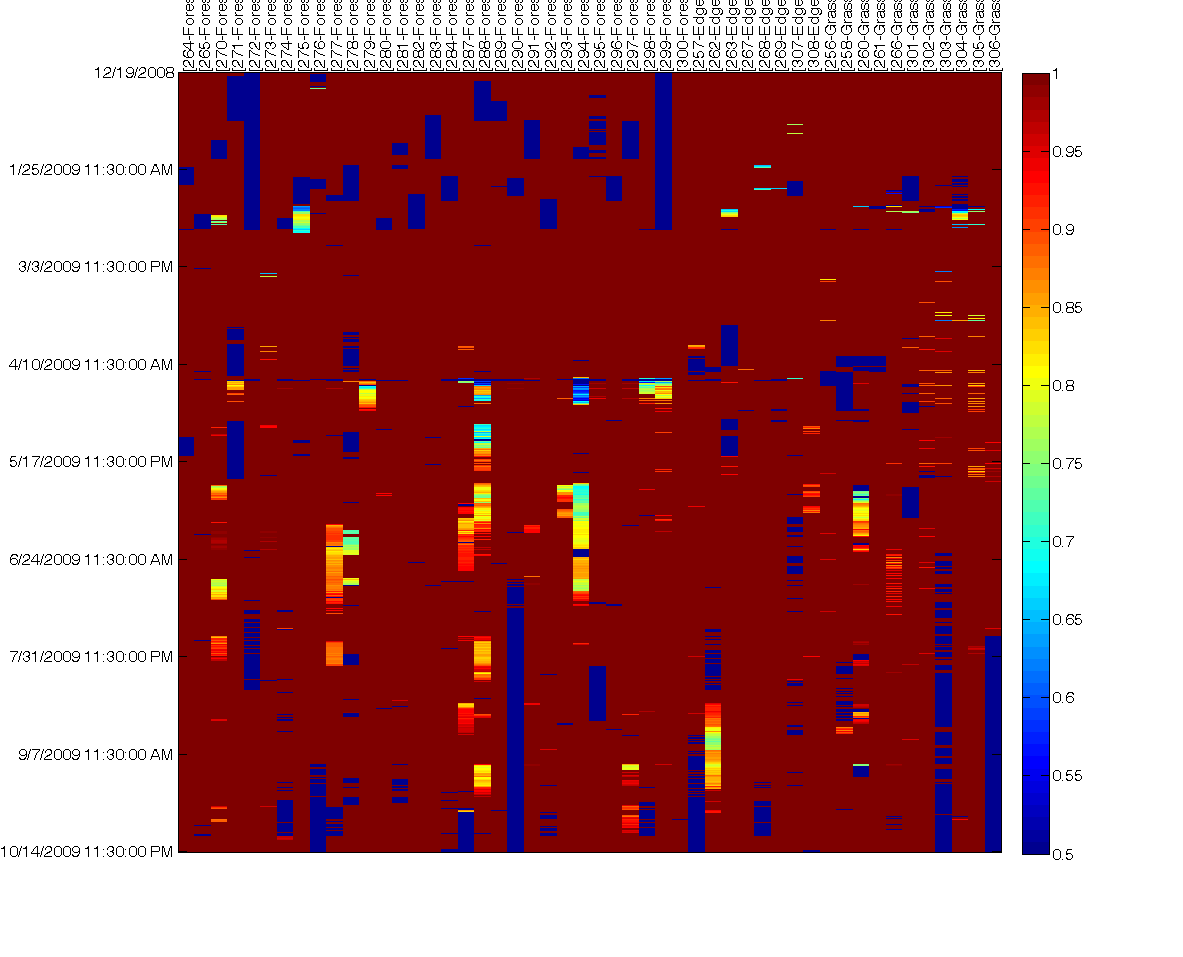 Original and Ratio
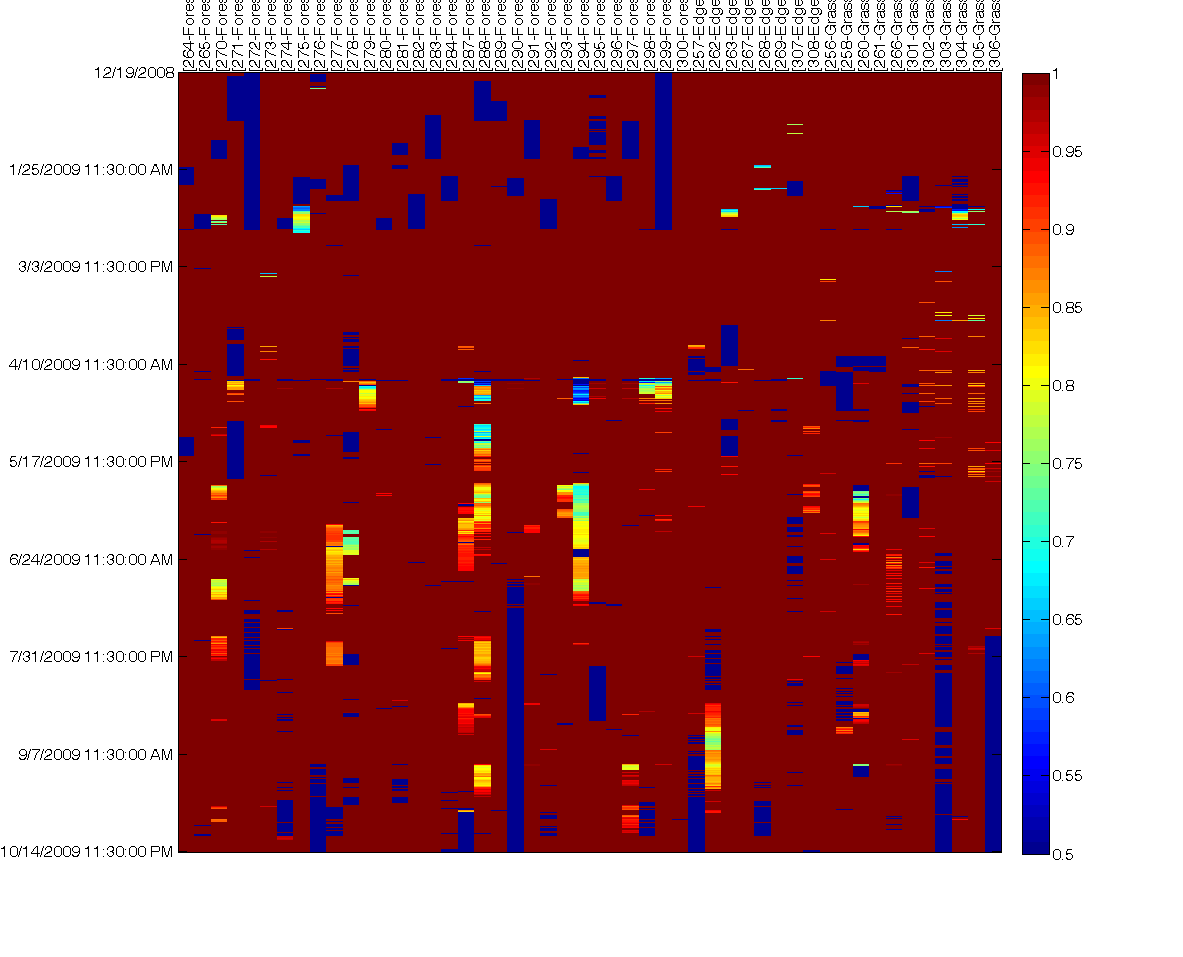 Soil Moisture and Ratio
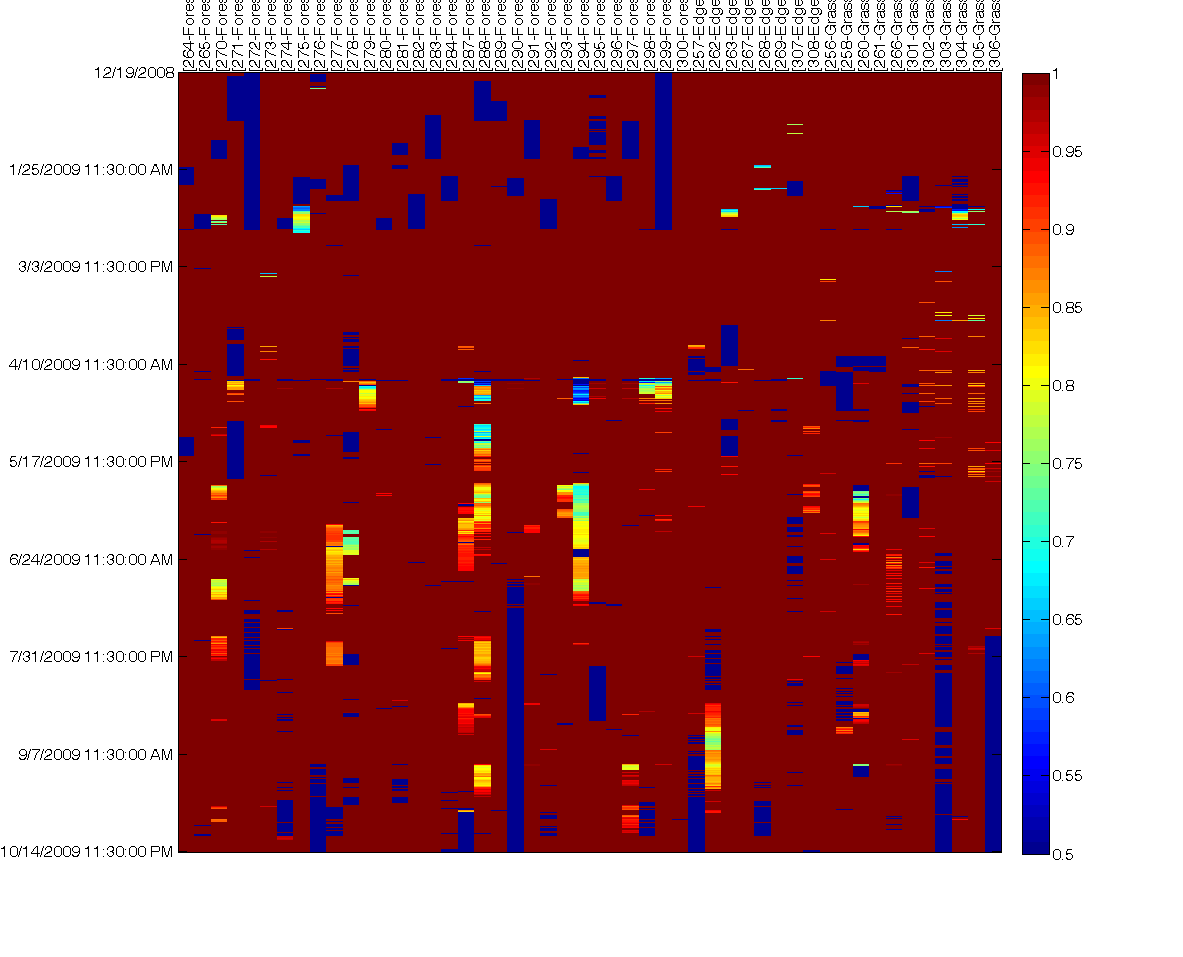 Moisture vs Ratio (zoom in)
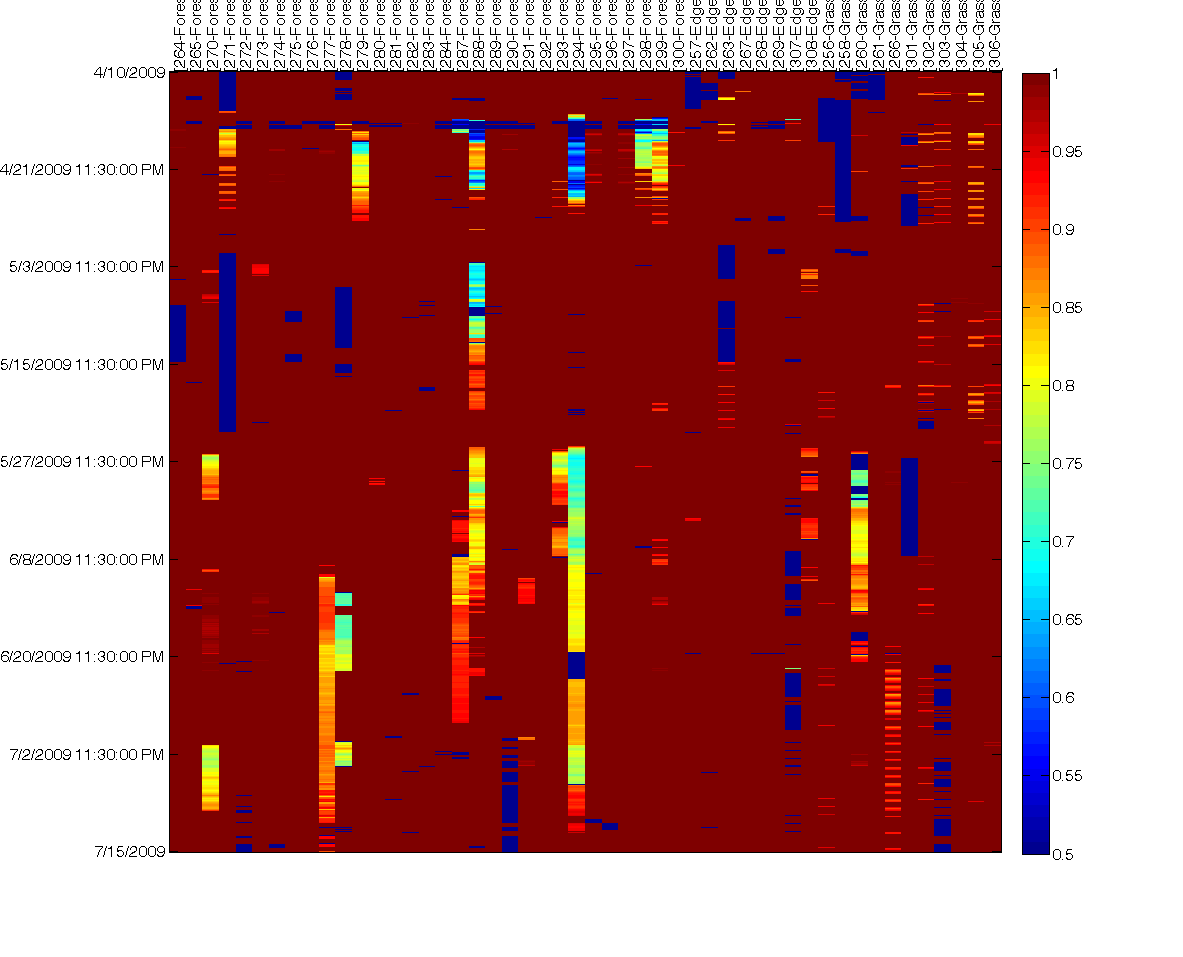 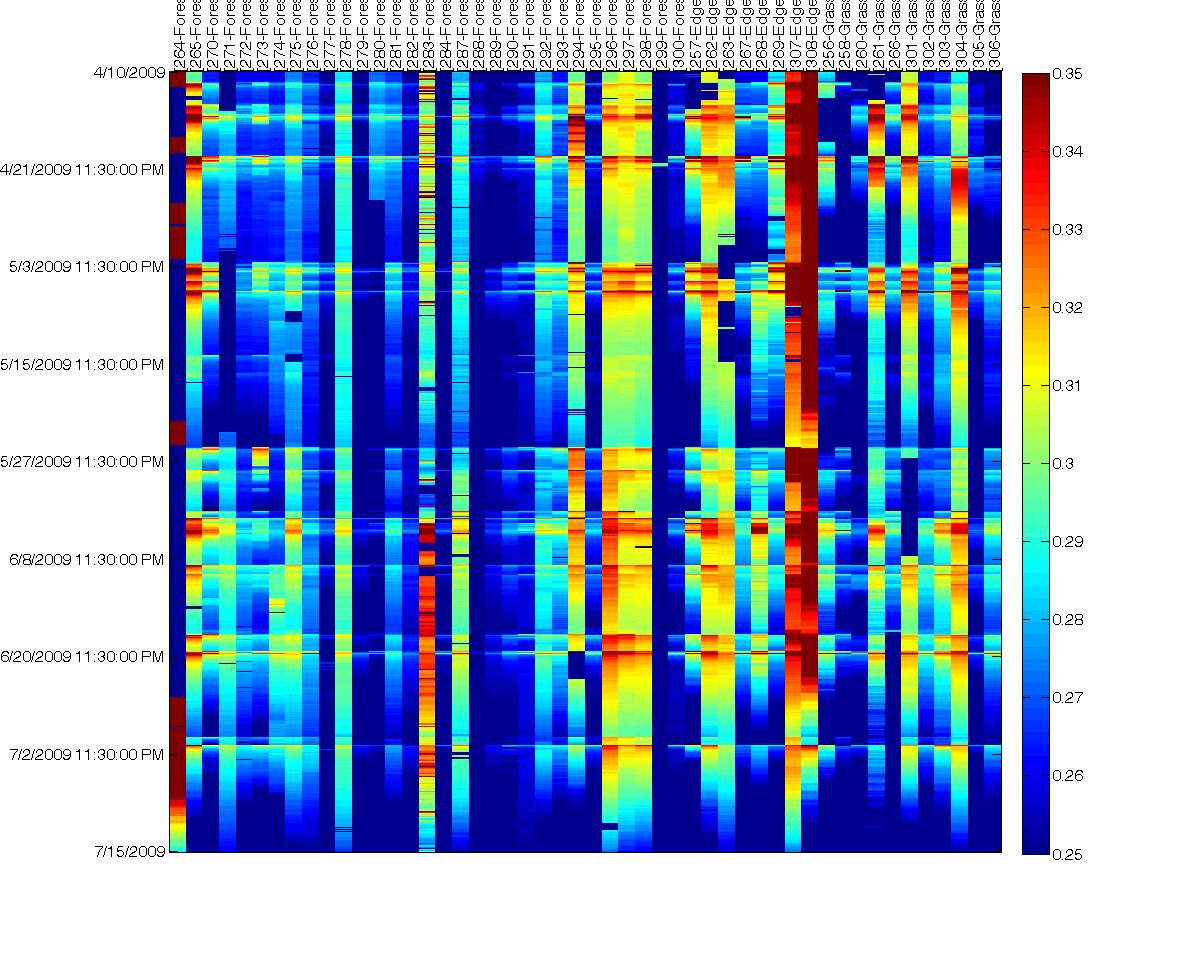 Statistics
Locations and Durations
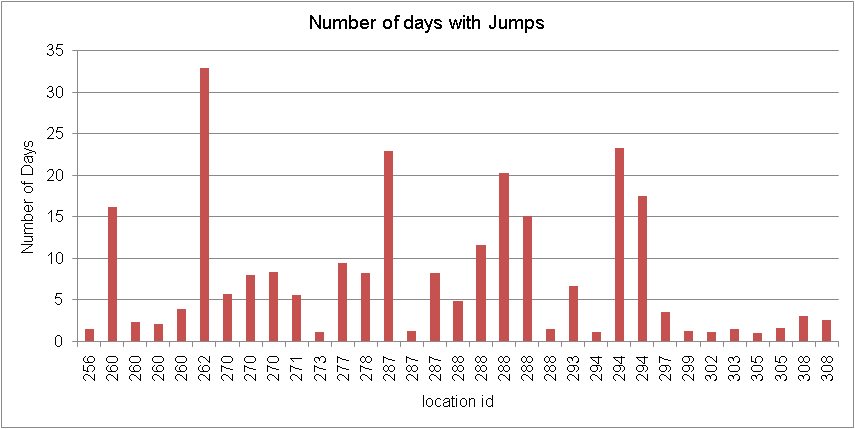 Olin
Principal Components
original
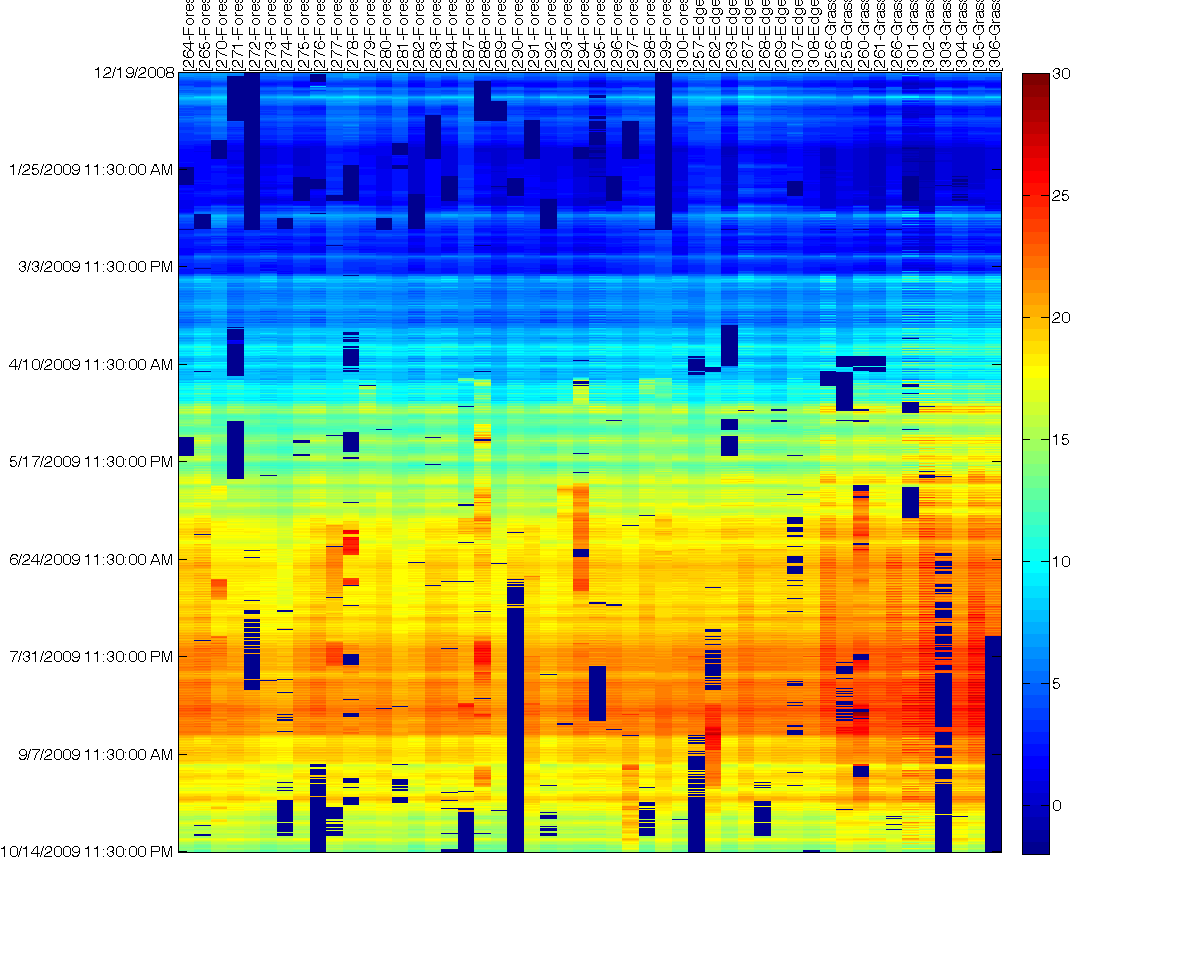 Slope and Intercept
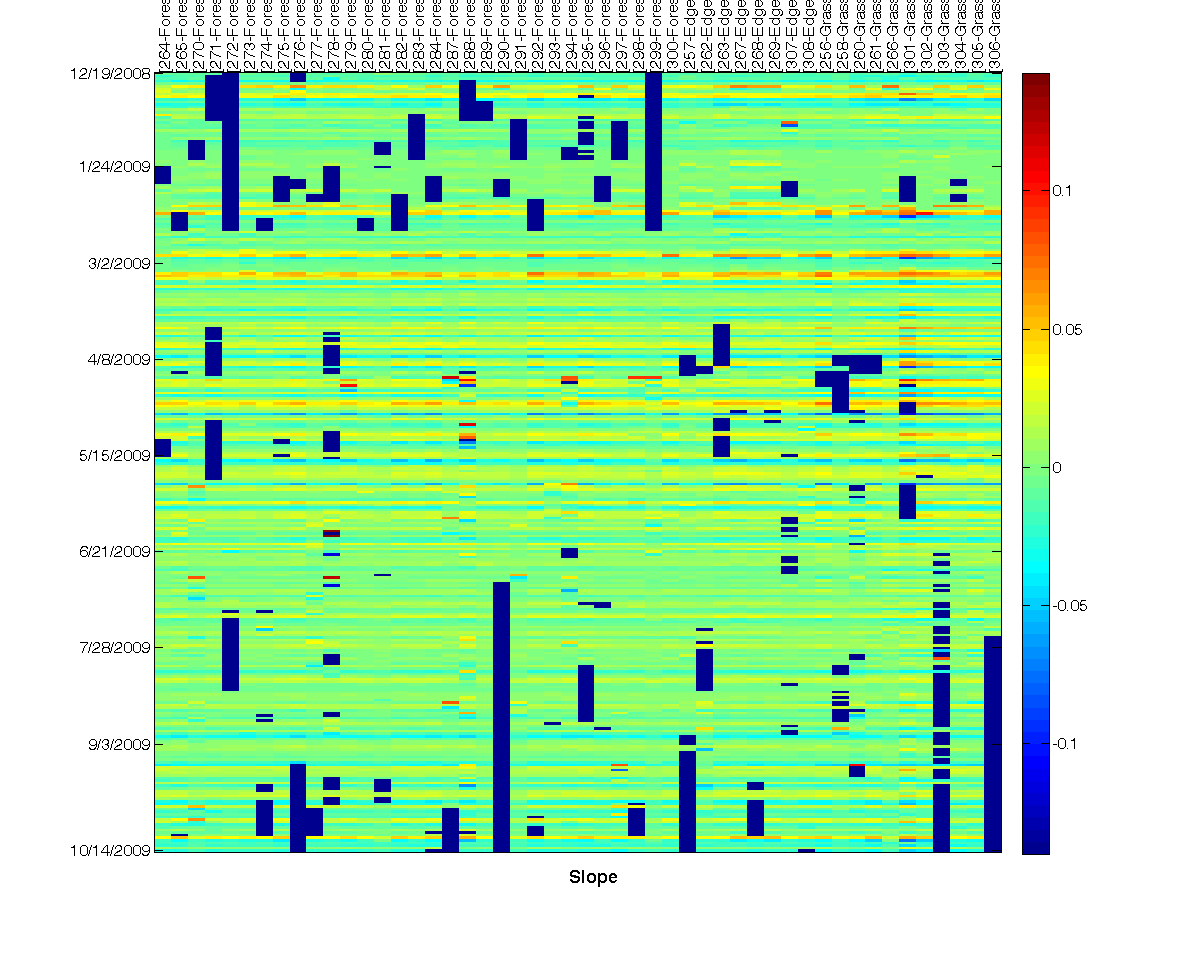 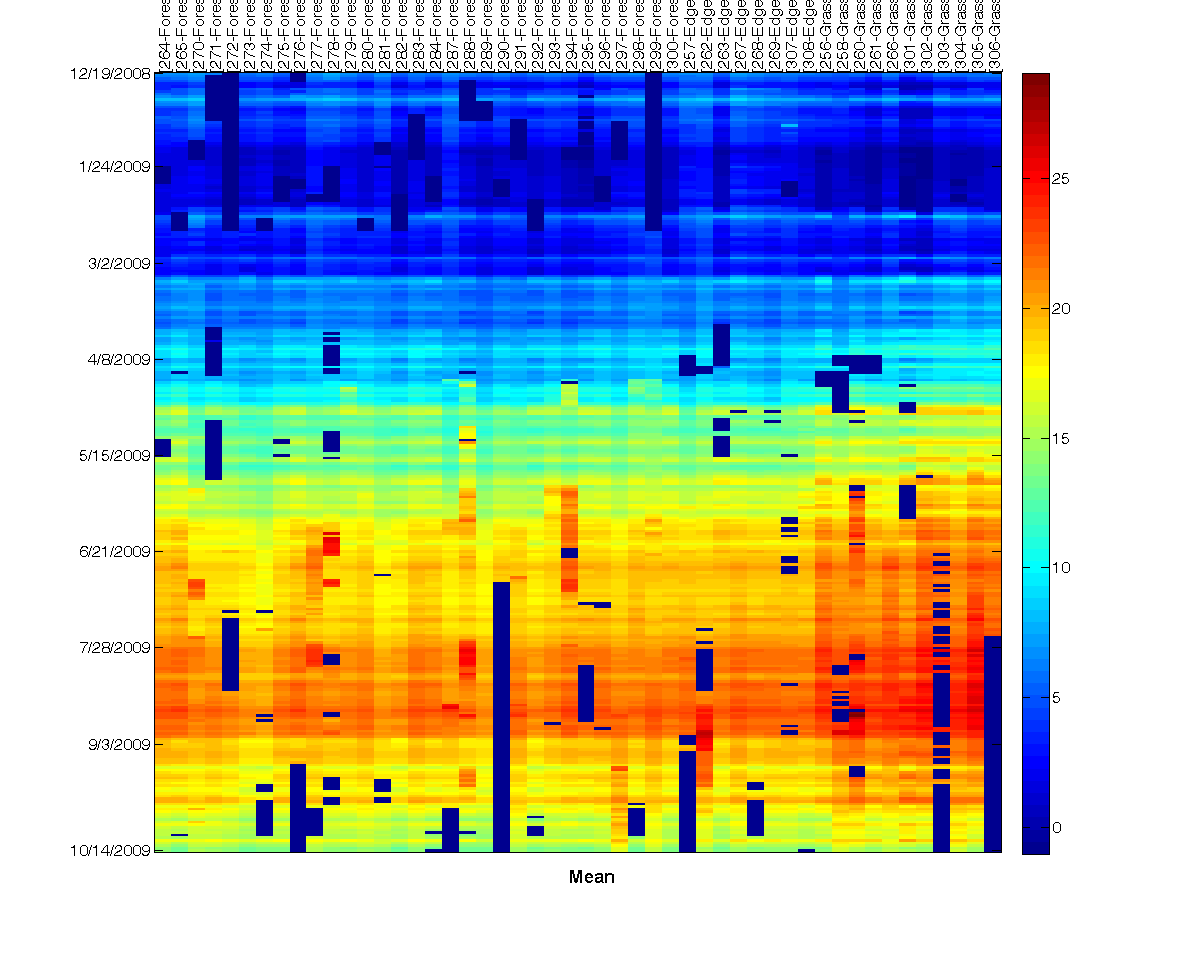 PC1 and PC2
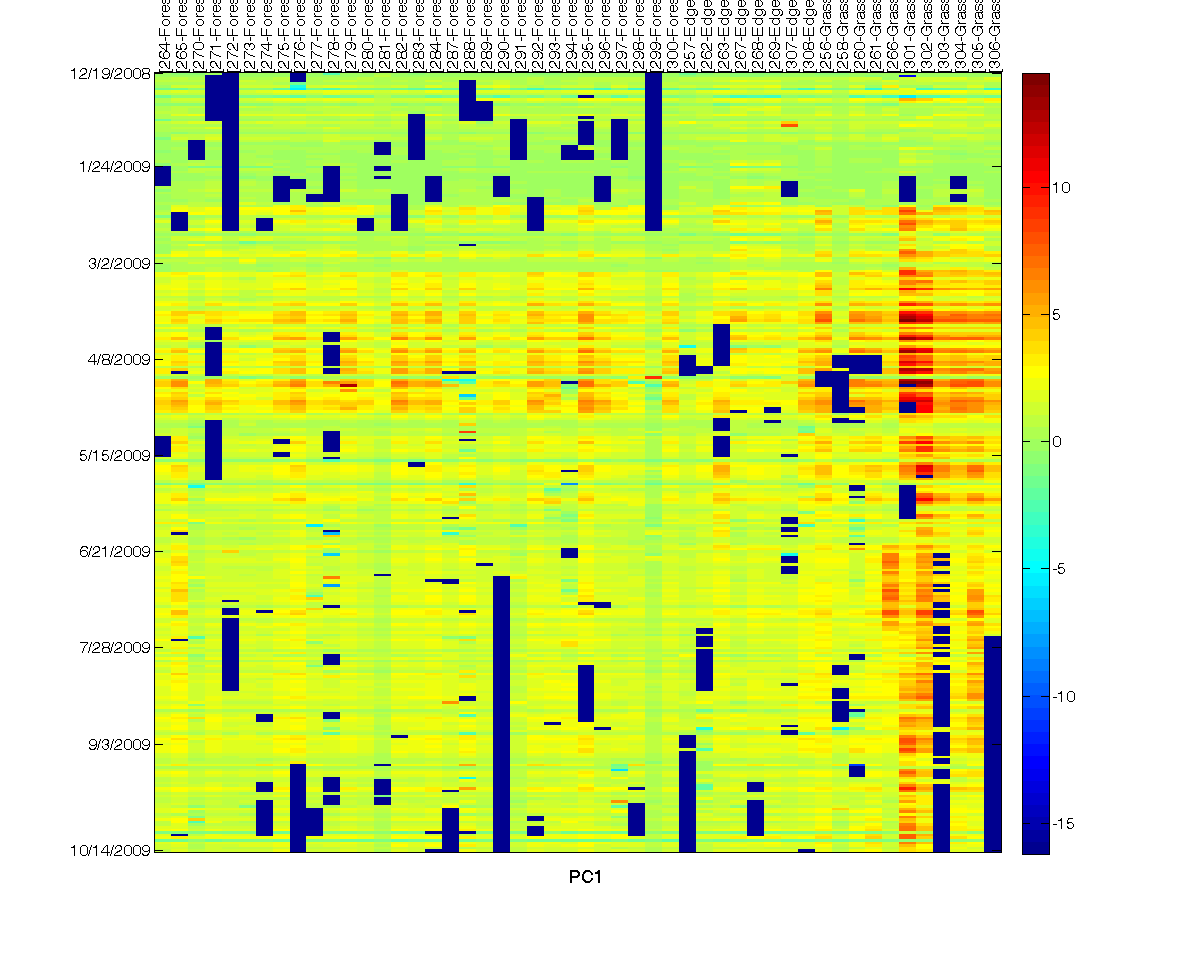 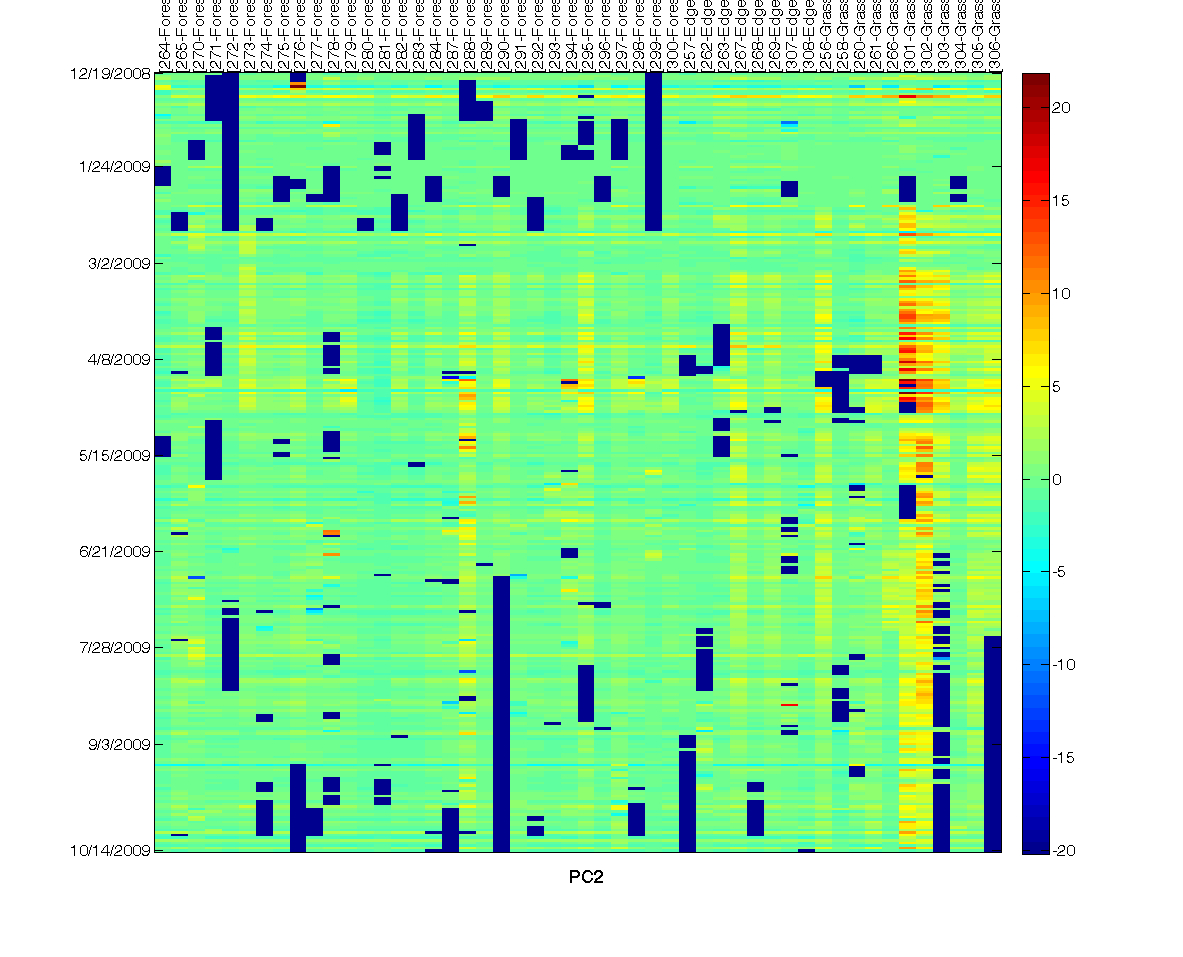 Forest Grass Winter
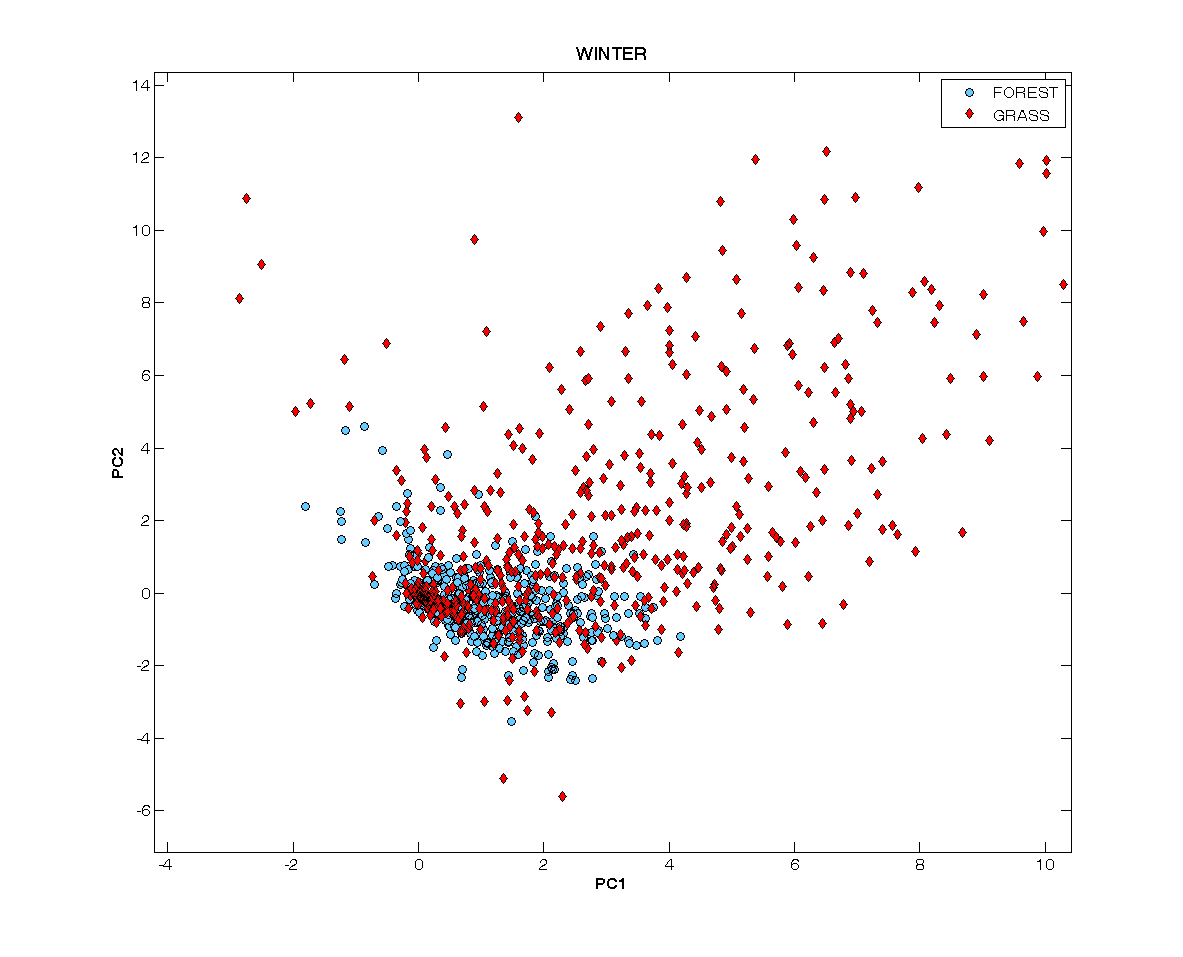 Forest Grass Summer
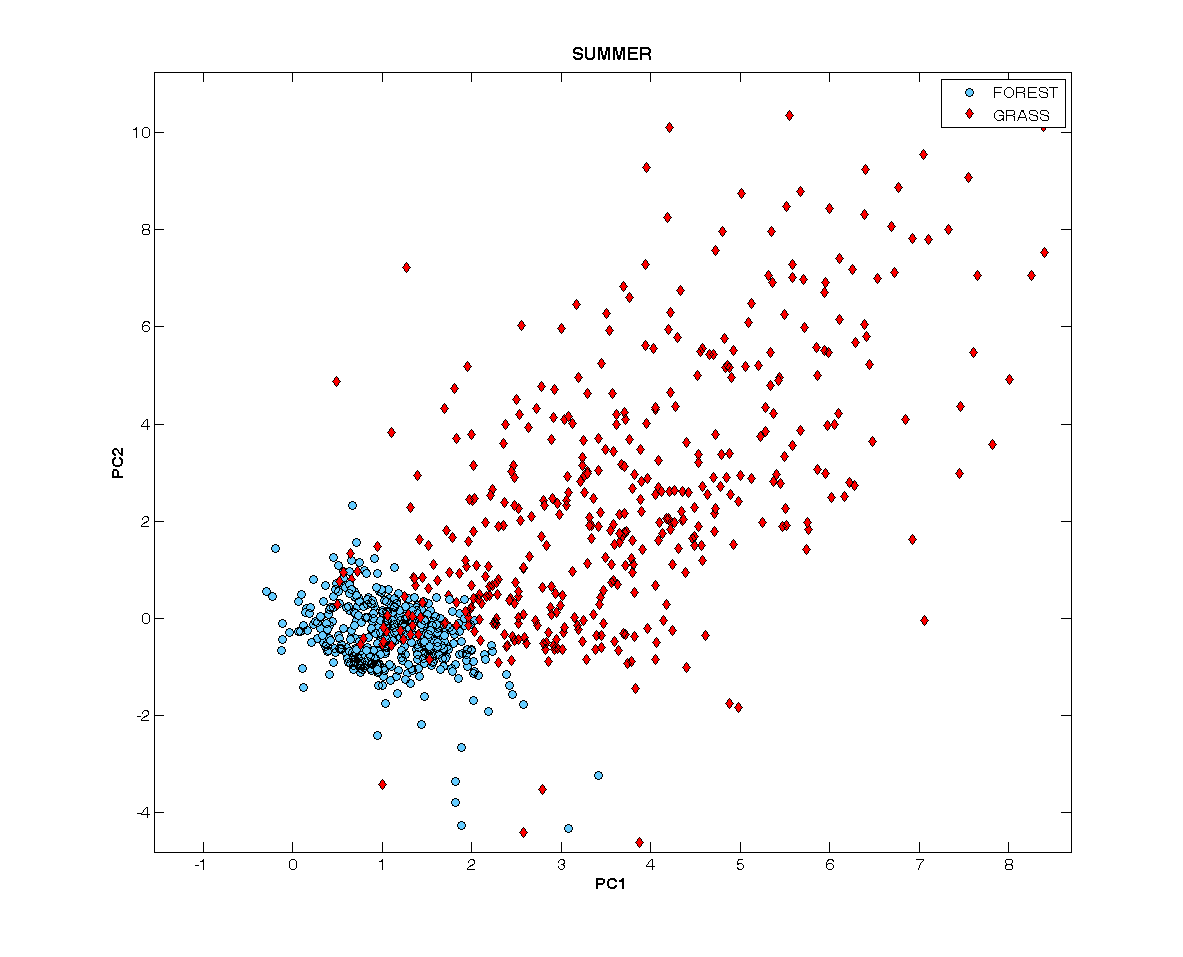 Mean scatter good locations
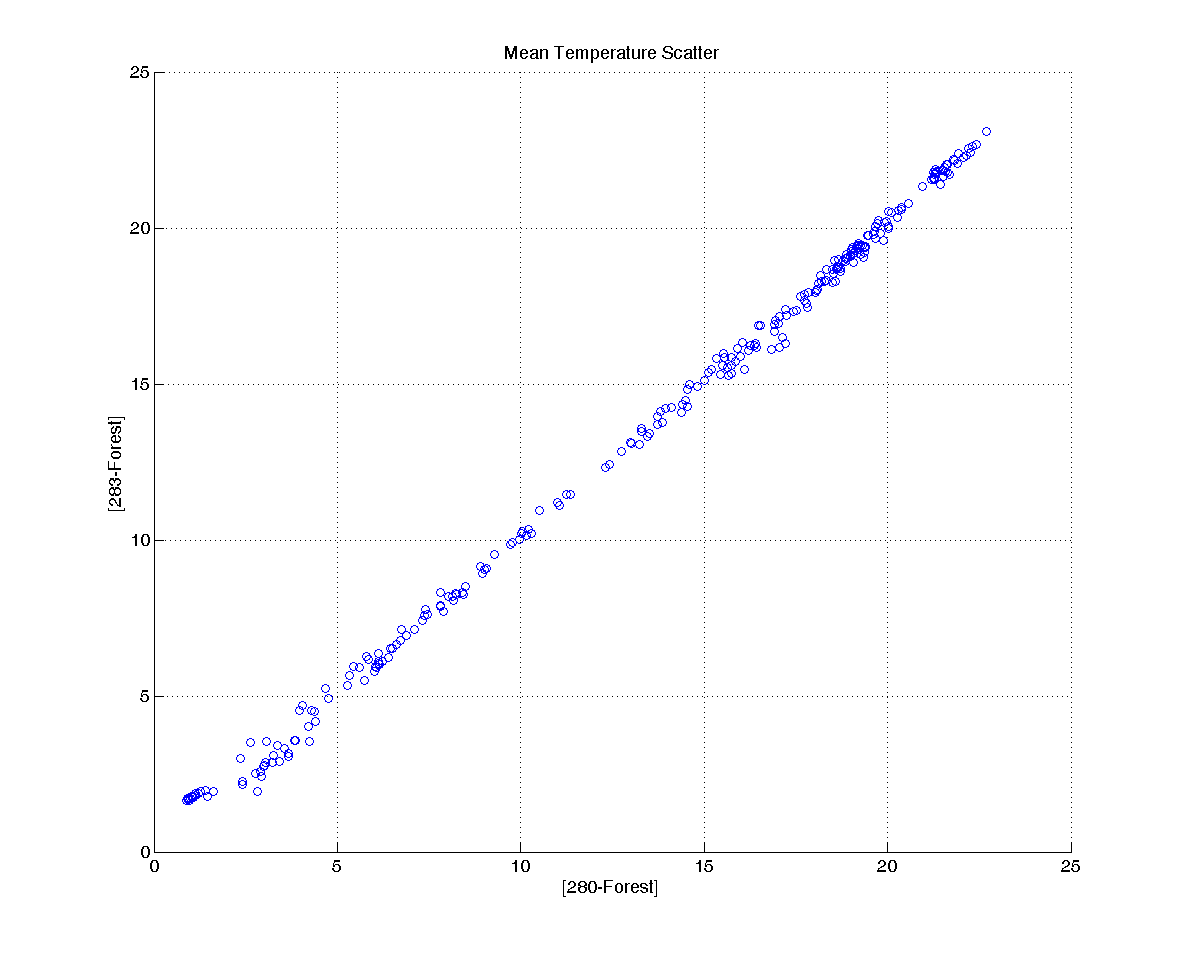 Mean scatter 1 bad location
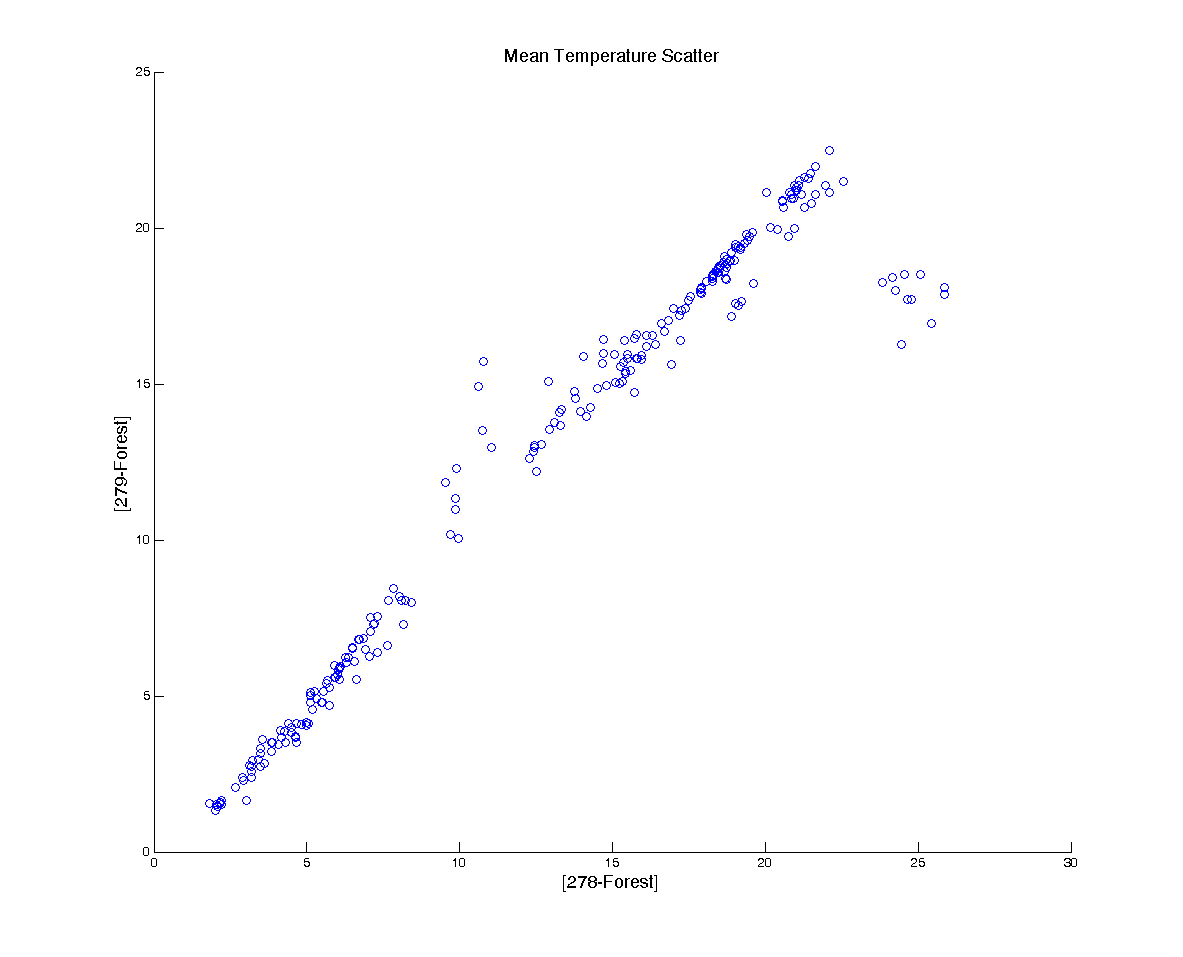 2st component good scatter
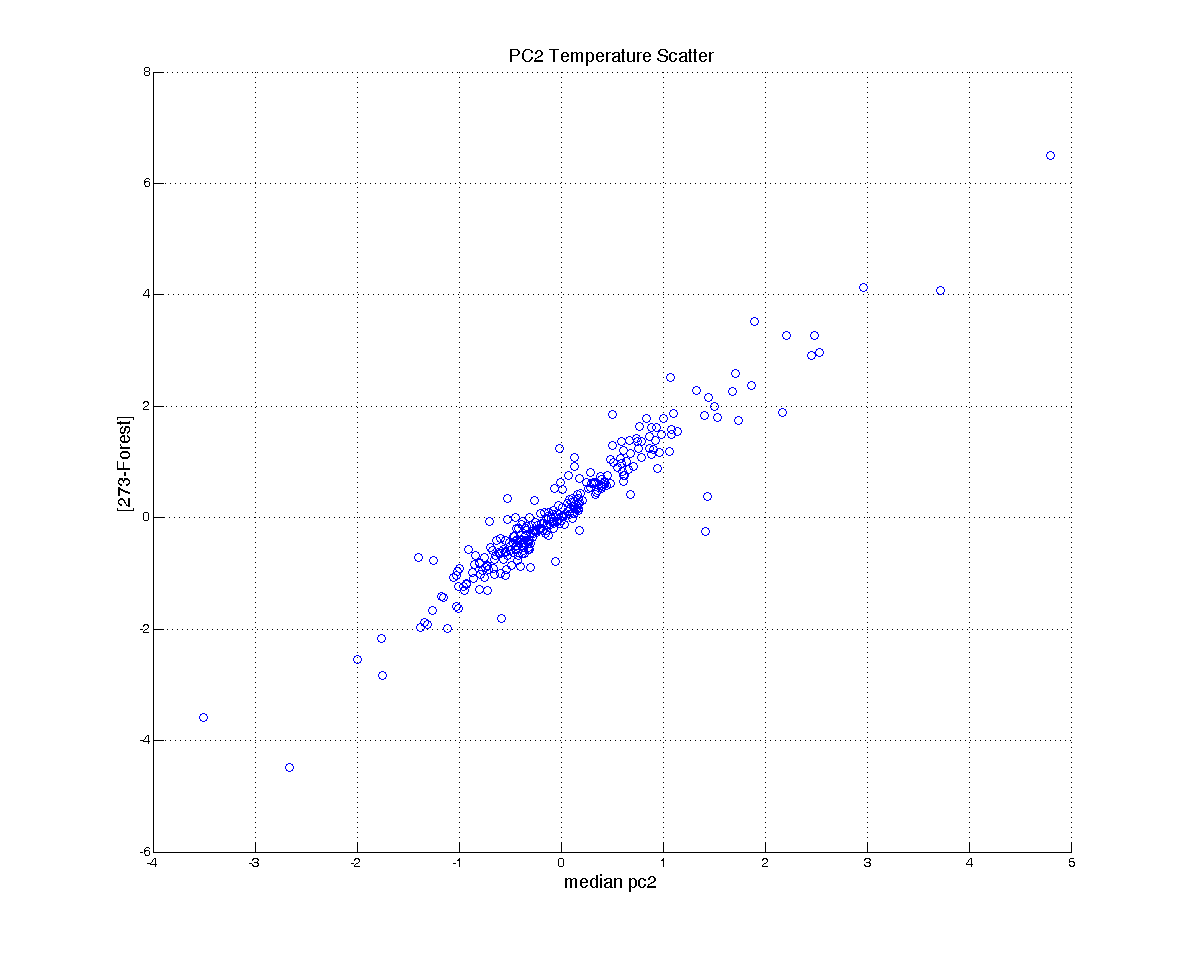 2nd component bad scatter
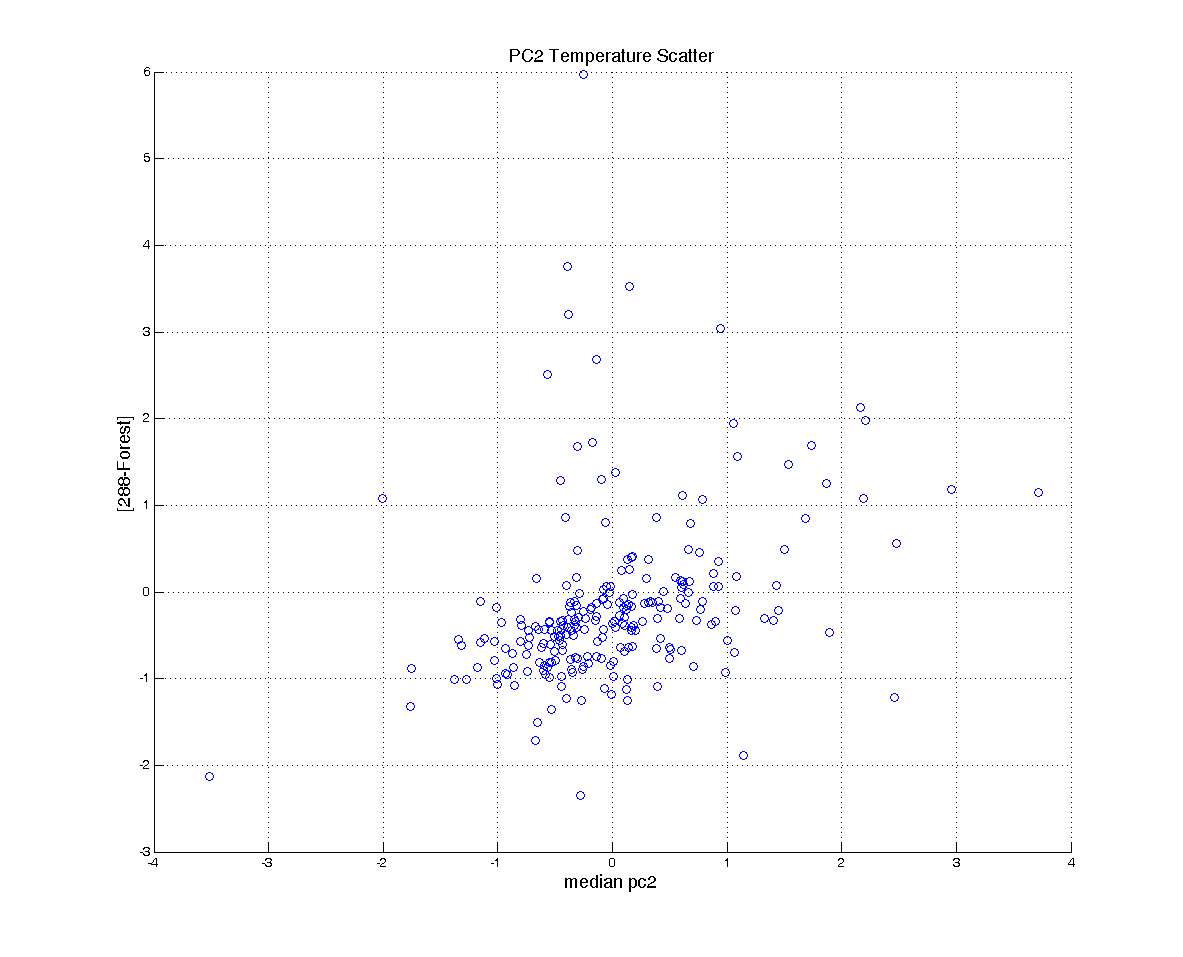 Extra
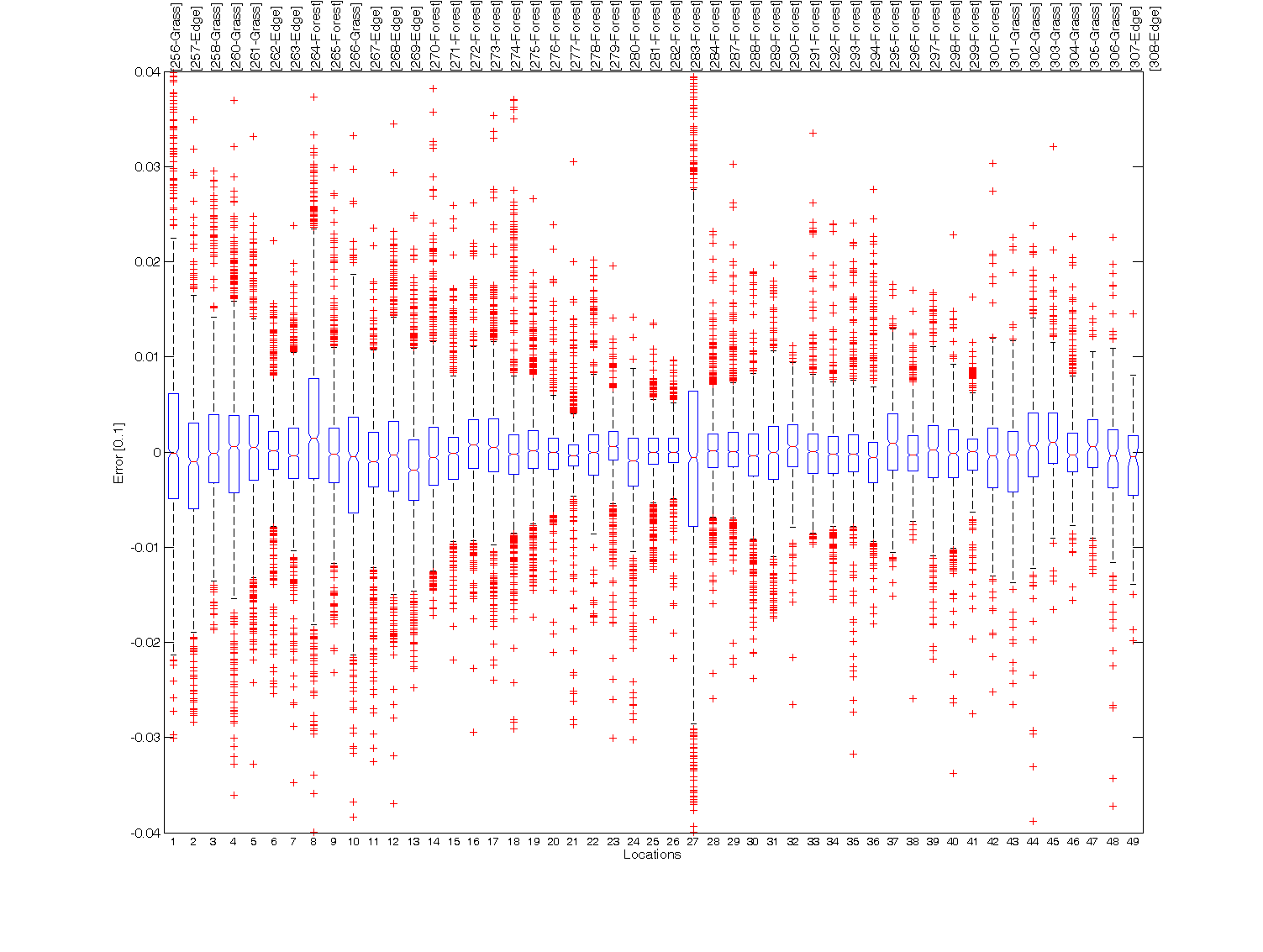 Soil Moisture Error (Location)
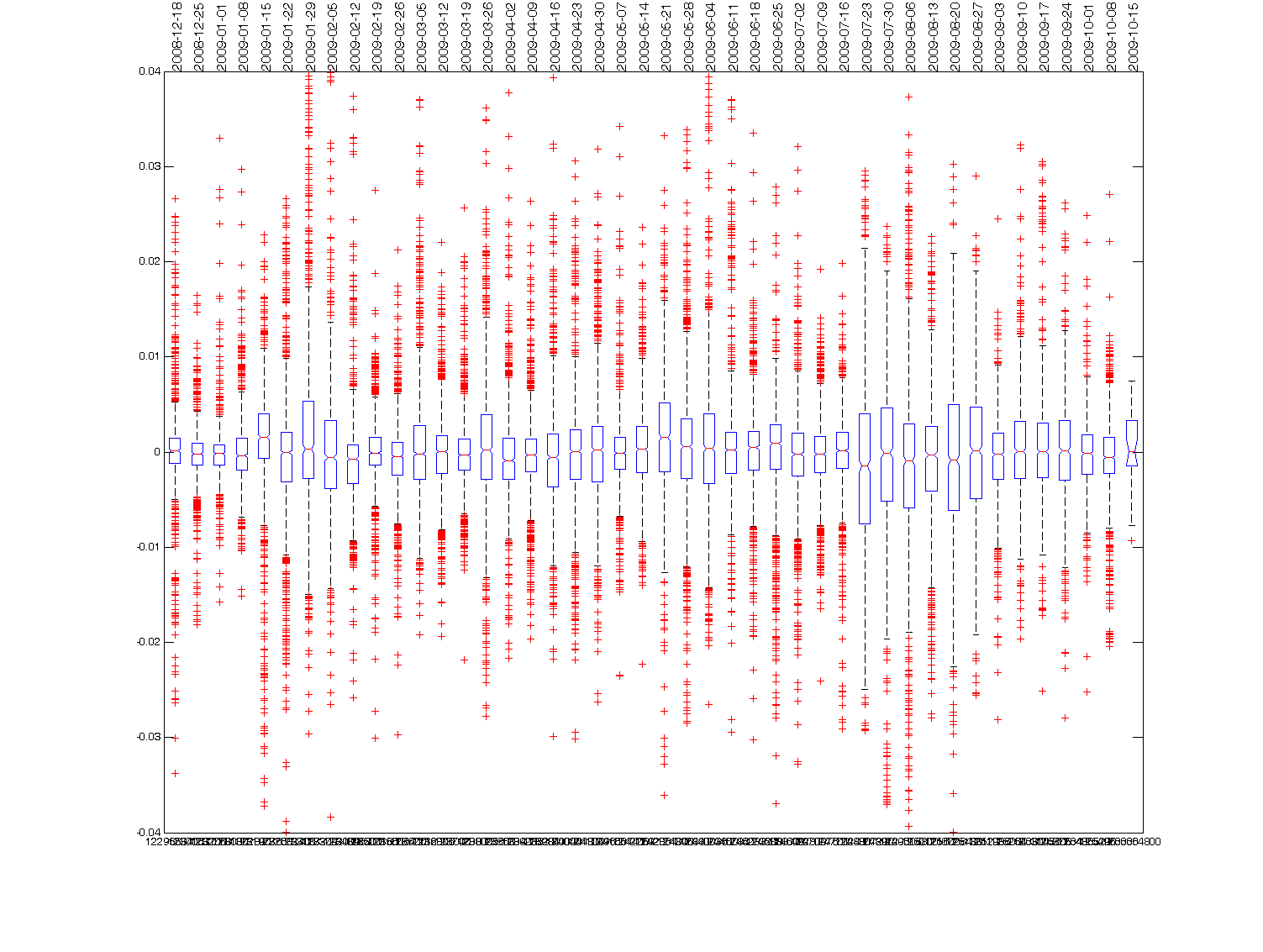 Soil Moisture in Time
Original Vs Fault Removed
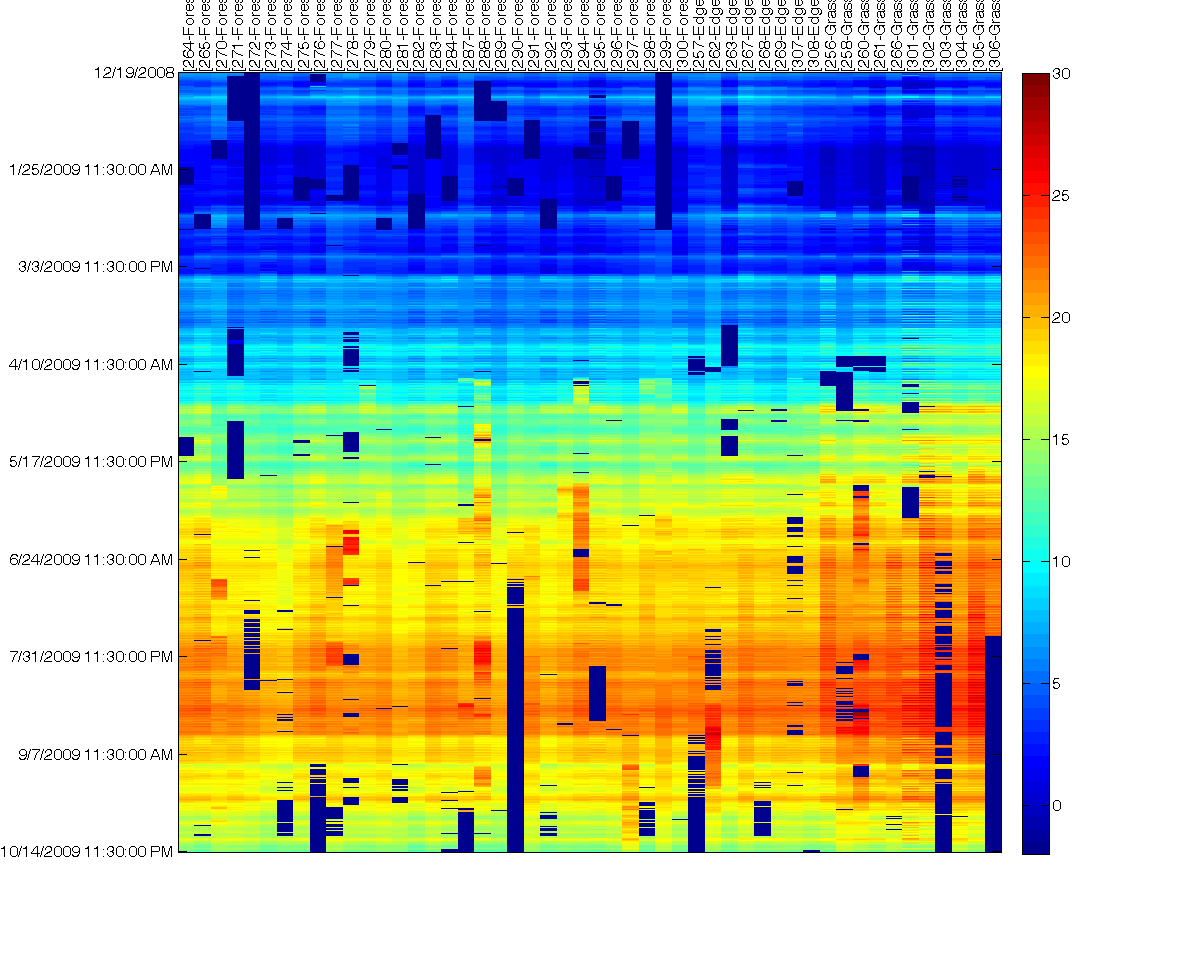 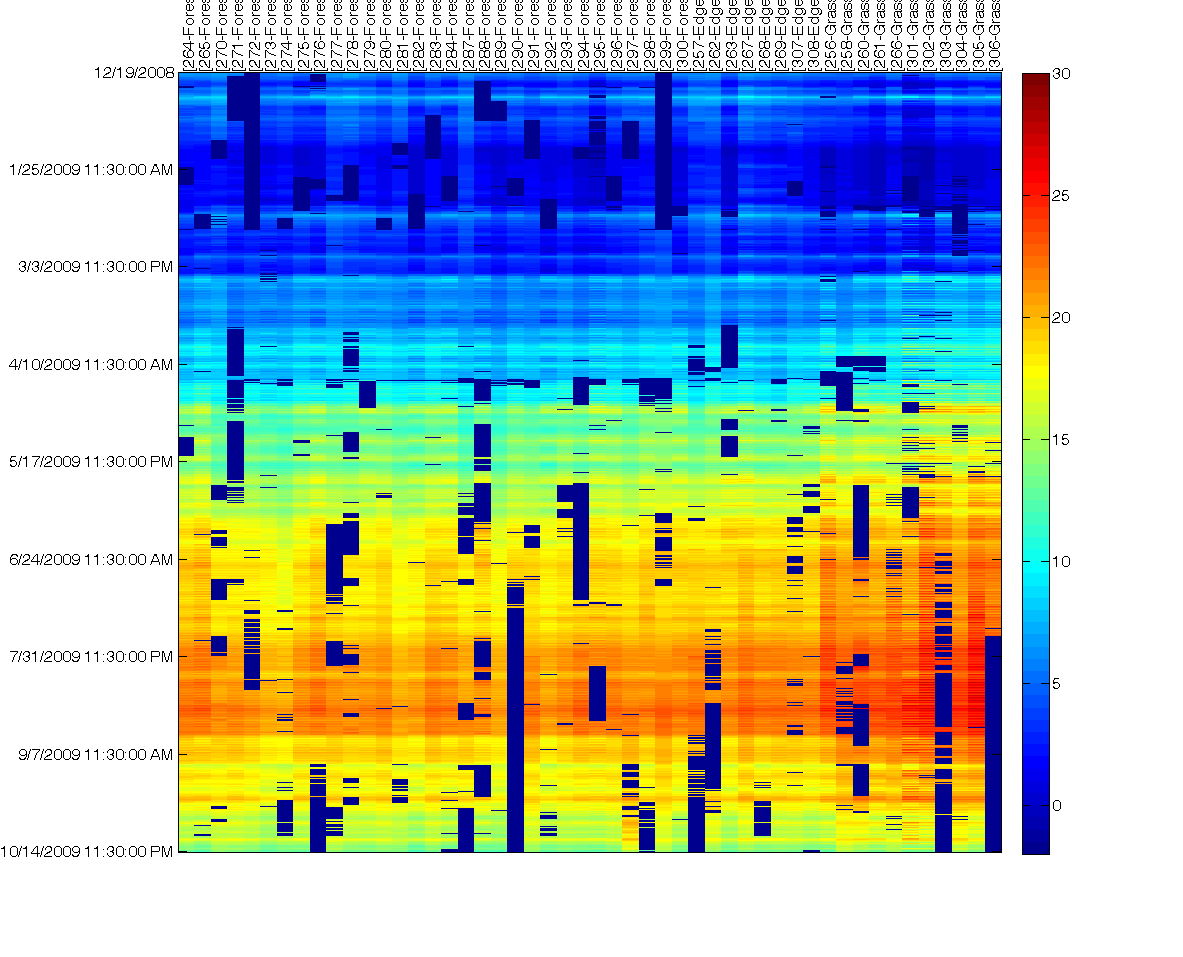 Example of running algorithm
Daily Basis
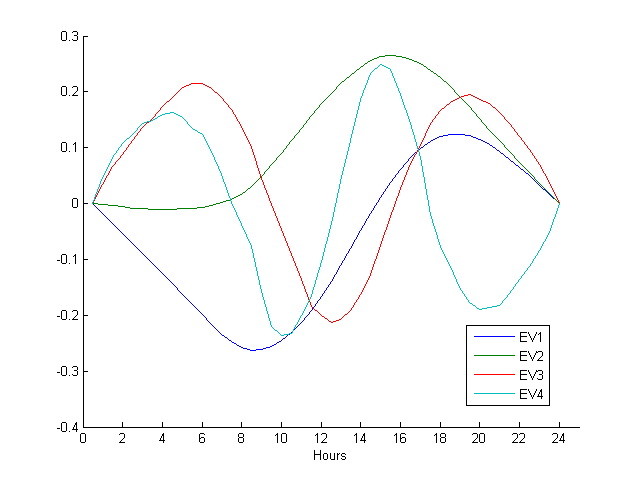 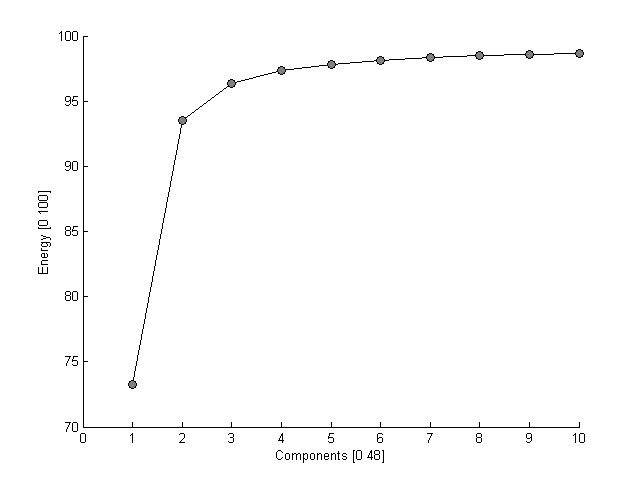 Collected measurements
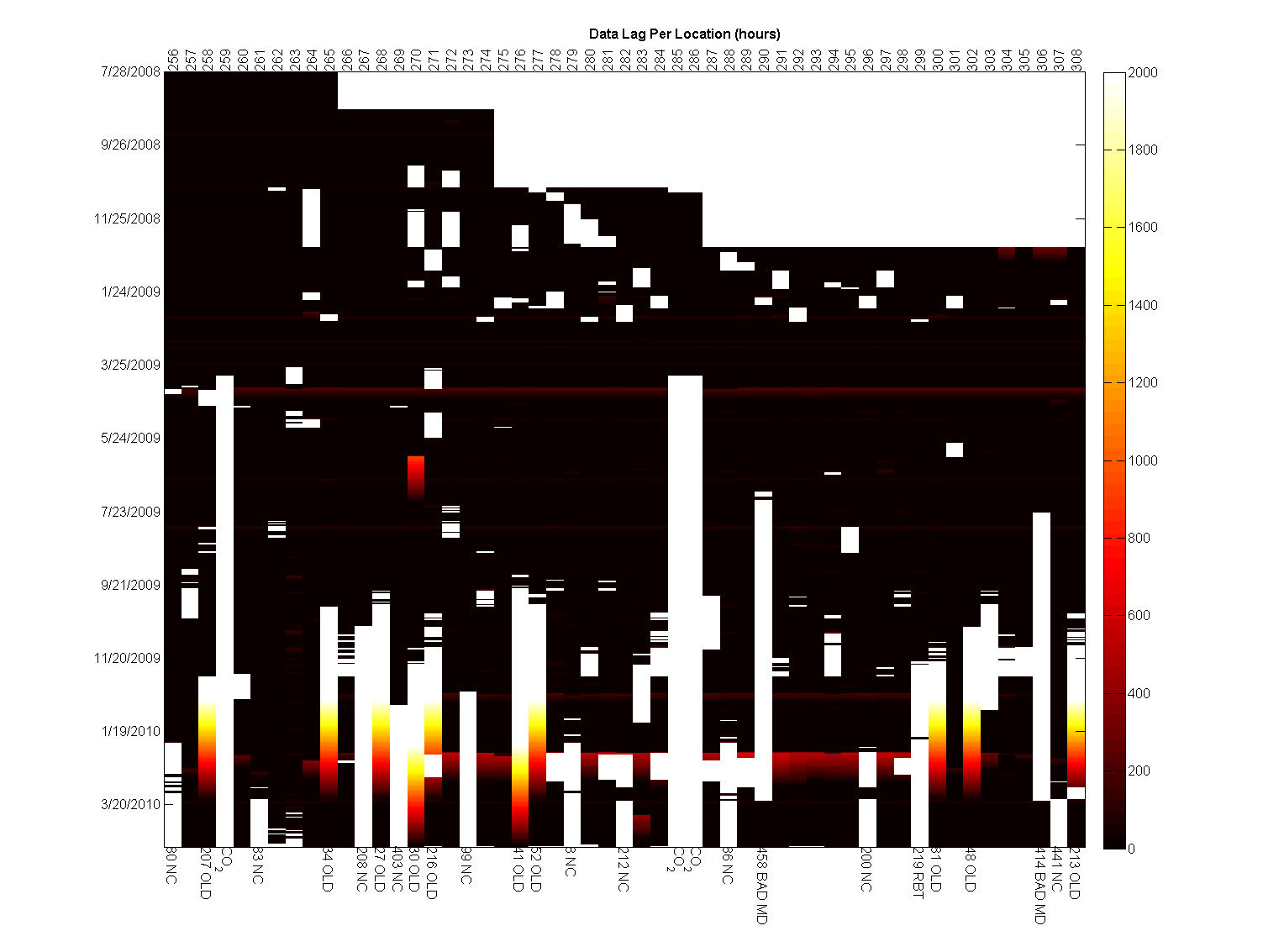 Temporal Gap Filling
Data is correlated in the temporal domain

Data shows
Diurnal patterns
Trends

Trends are modeled using slope and intercept

Correlations captured using functional PCA
Accuracy of gap-filling
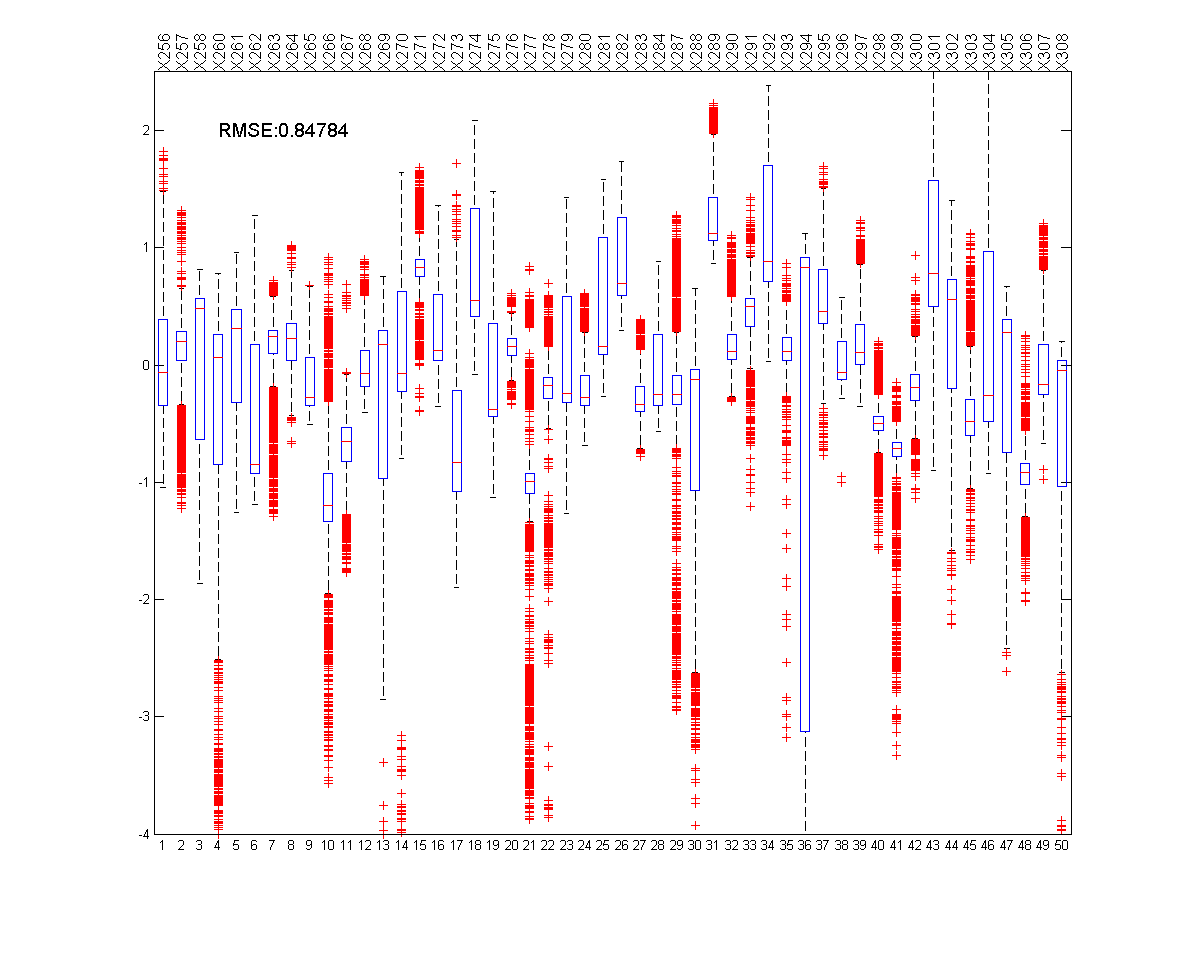 High Errors for some locations are actually due to faults 
Not necessarily due to the gap-filling method